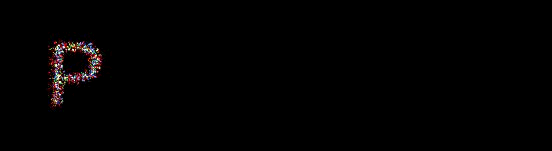 SLM? Yes LM!
Phase Blaze
(Vivek, Vijay, Jeff)
Photonics toolbox
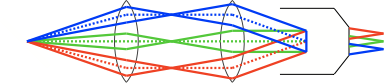 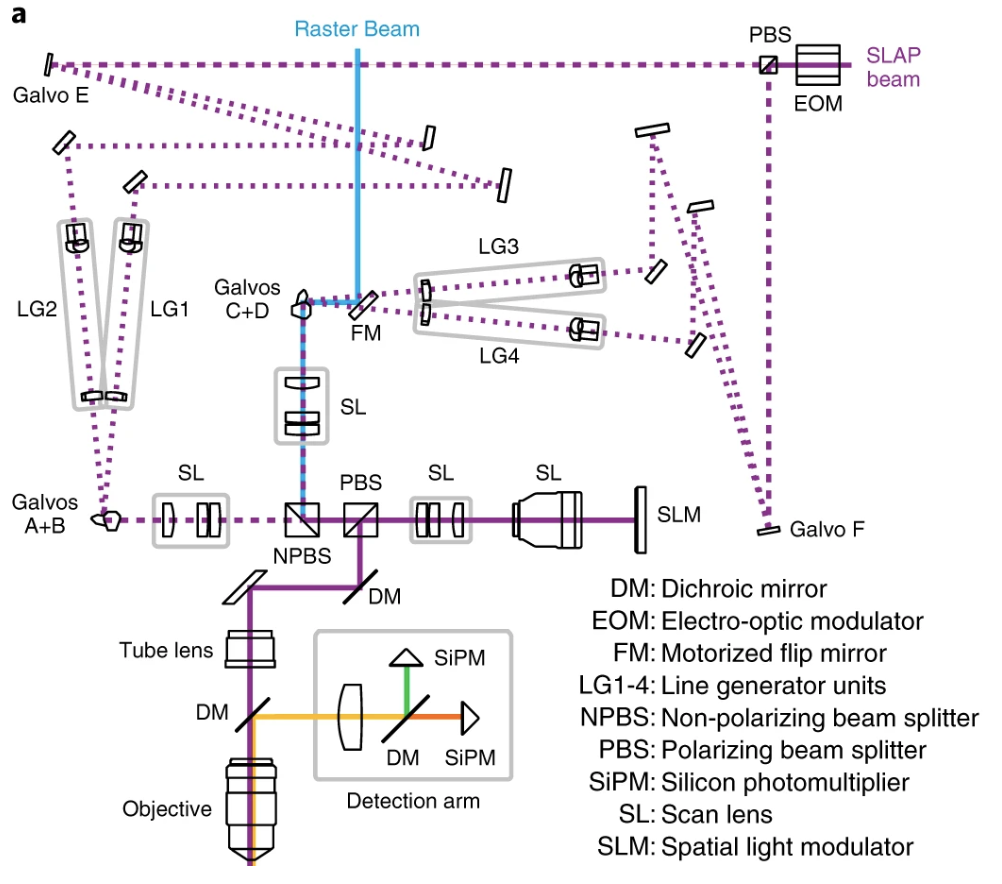 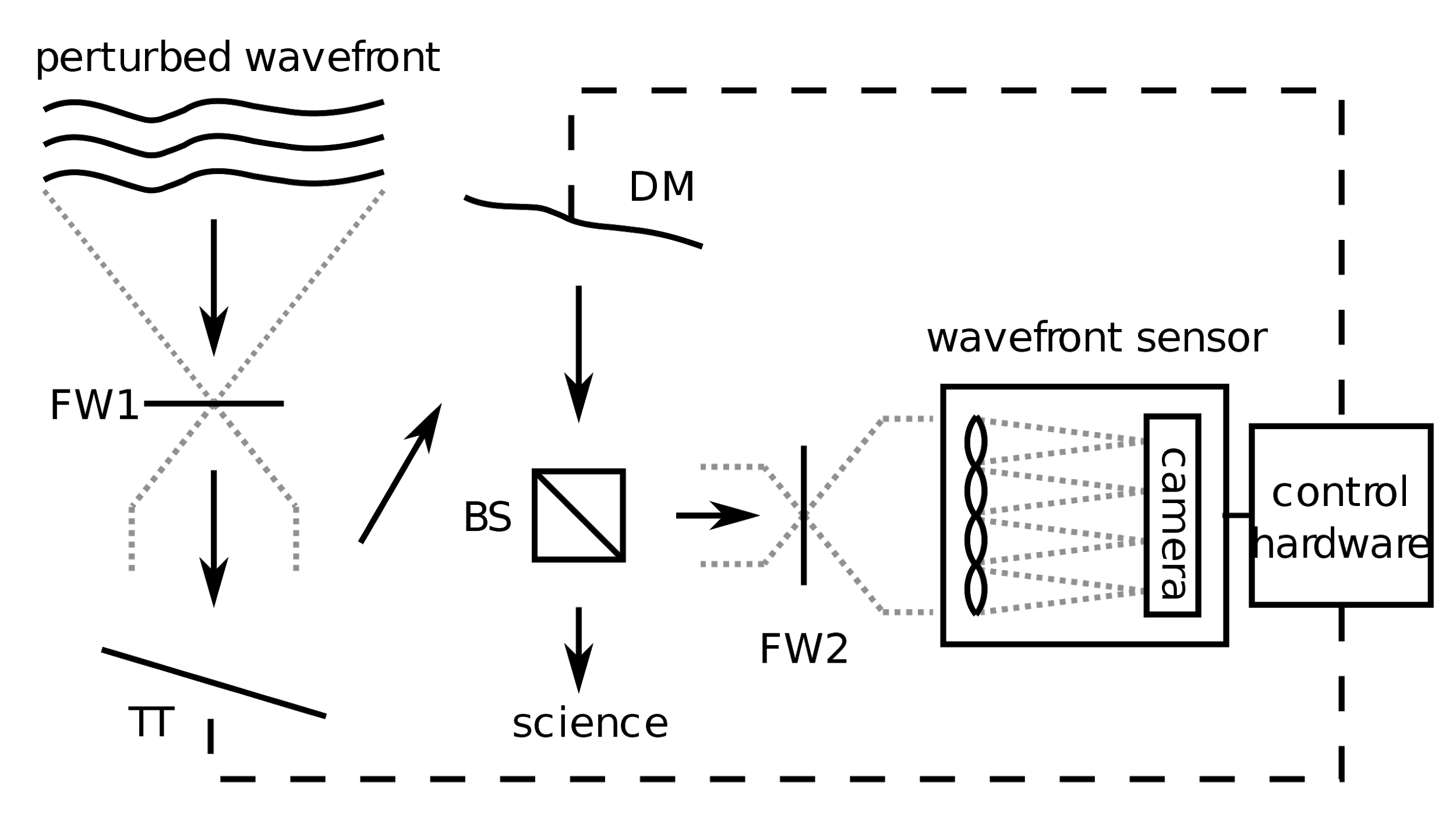 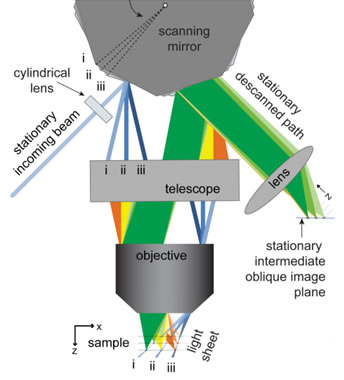 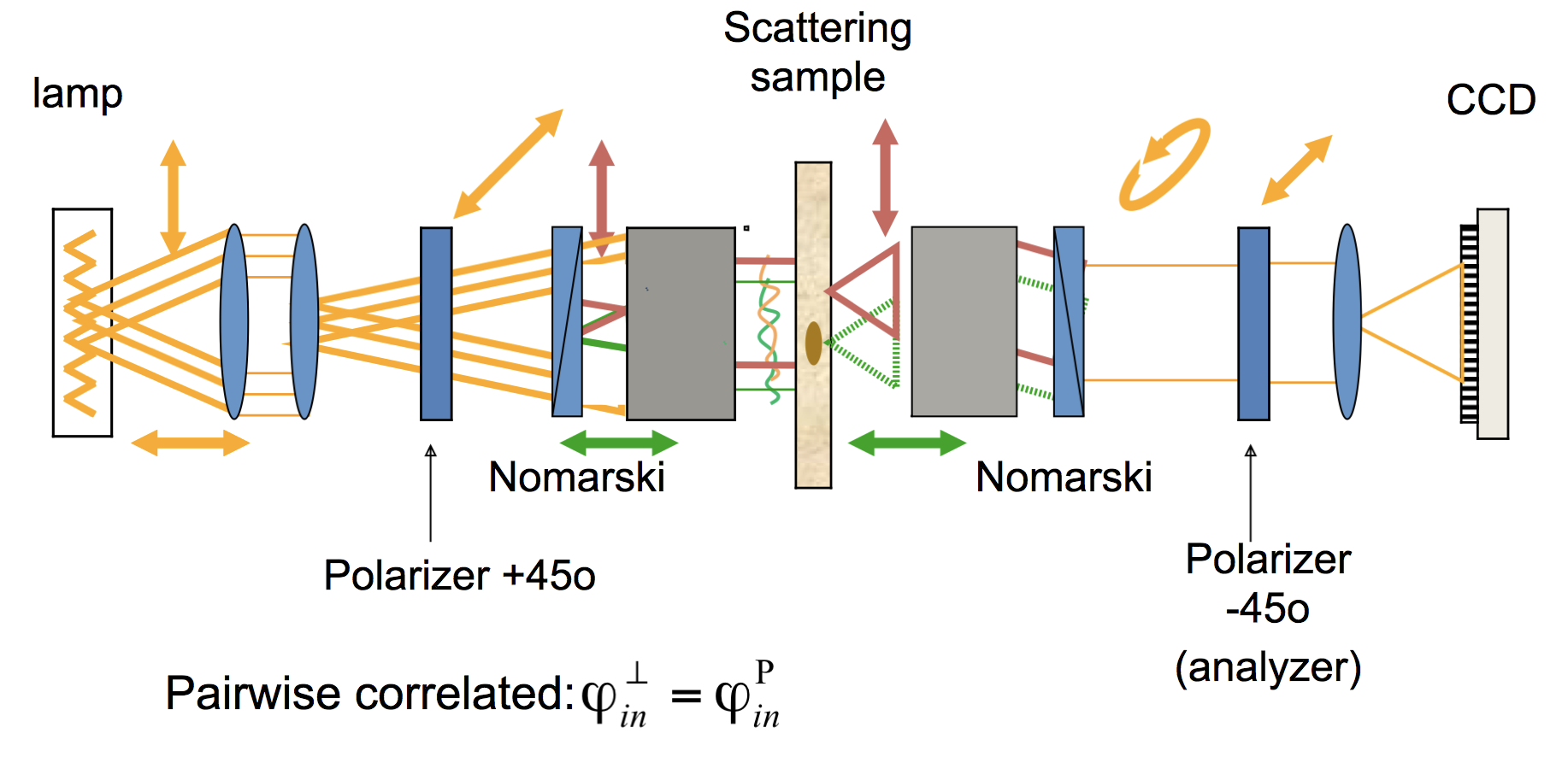 Goal: fully flexible light shaping
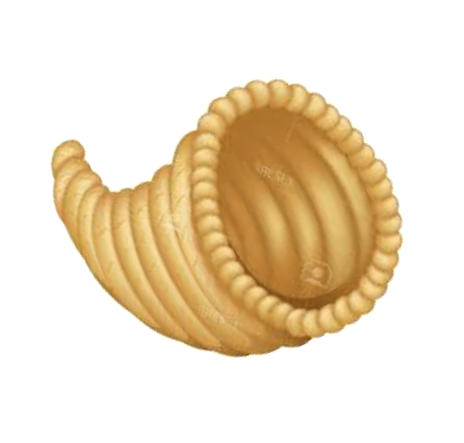 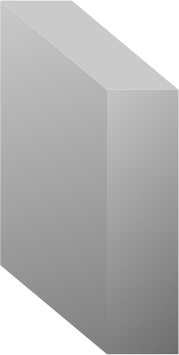 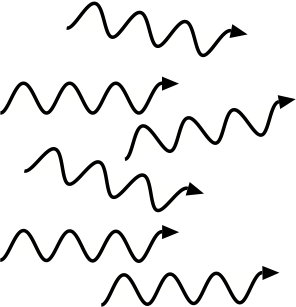 device
sample
Goal: fully flexible light shaping
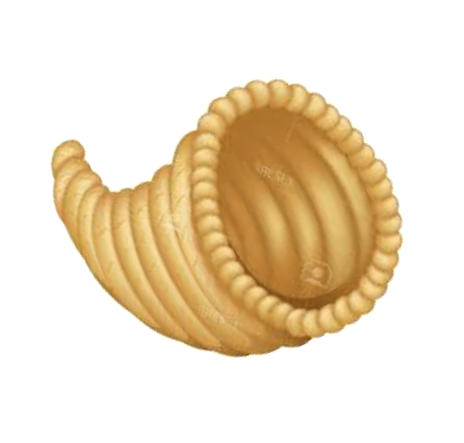 ?
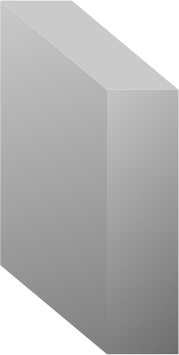 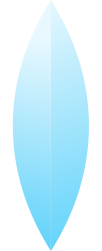 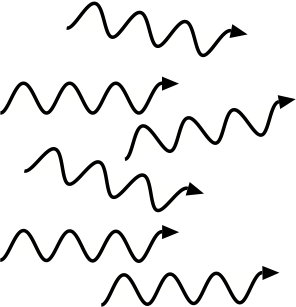 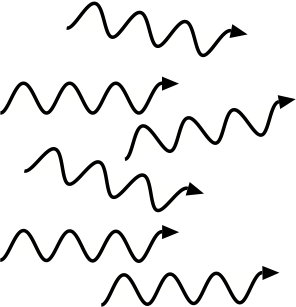 device
sample
Goal: fully flexible light shaping
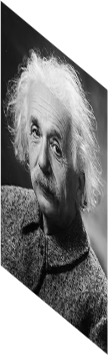 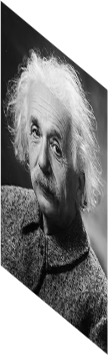 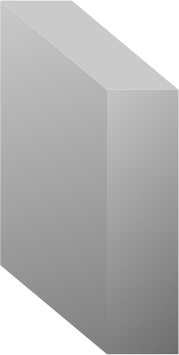 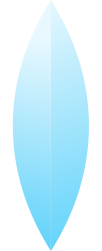 FT(        )
f
f
Goal: fully flexible light shaping
phase
amplitude
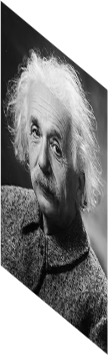 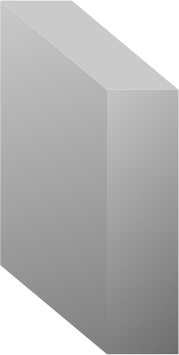 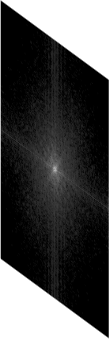 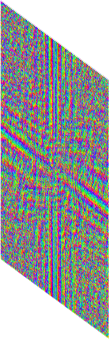 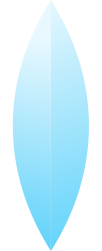 f
f
a solution for mostly flexible light shaping
Spatial Light Modulator (SLM)
mirror
glass
liquid crystal
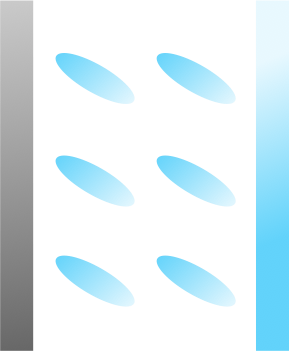 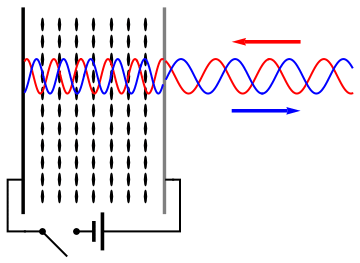 gif from Wikipedia
sets phase but not amplitude
Intuition for Fourier transform
Fourier transform: Converts between pixel and wave representation
Pixels: local in space
Waves (phase): broad in space
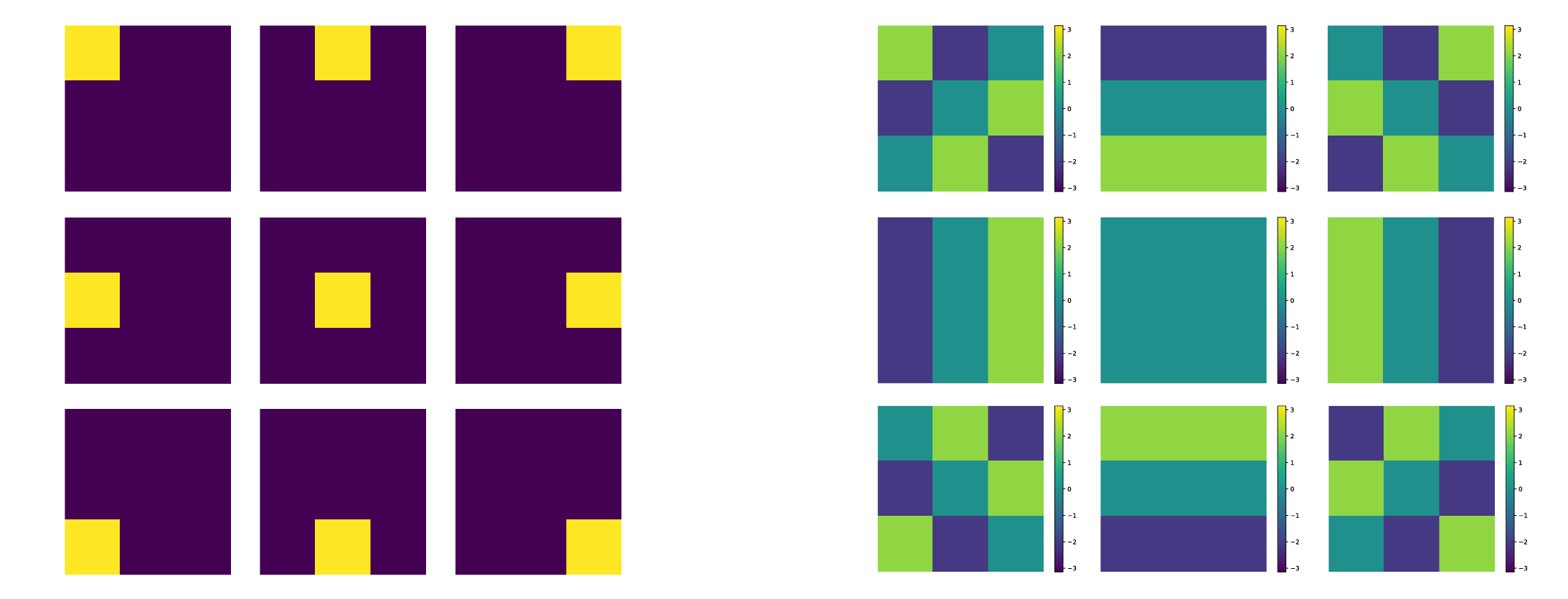 Weighted sum of waves with frequencies, phases
Images:
Weighted sum of pixels
Intuition for Fourier transform
amplitude
(phase = 0)
amplitude
phase
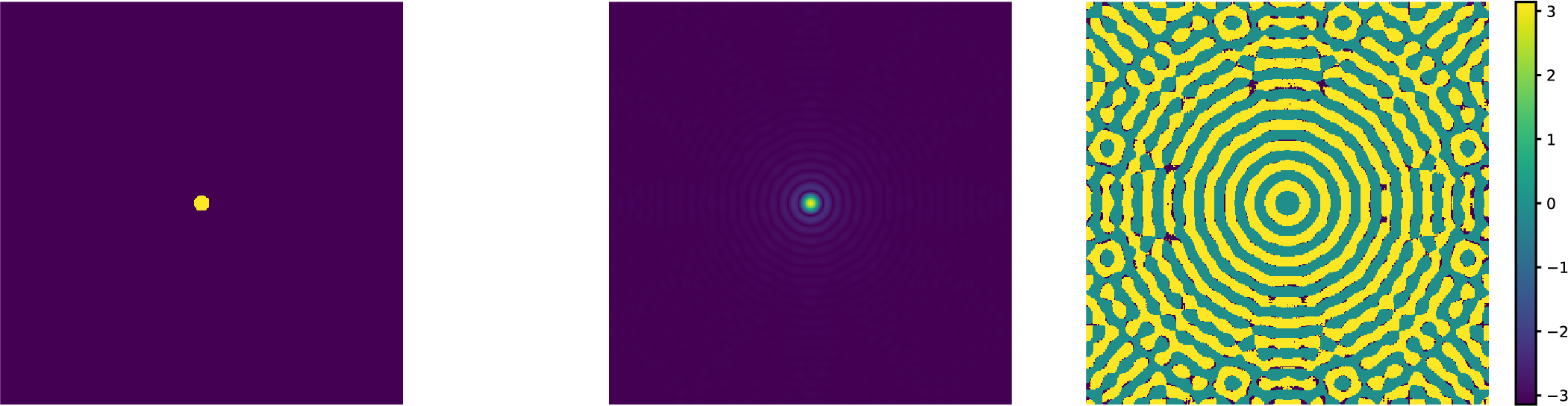 FT
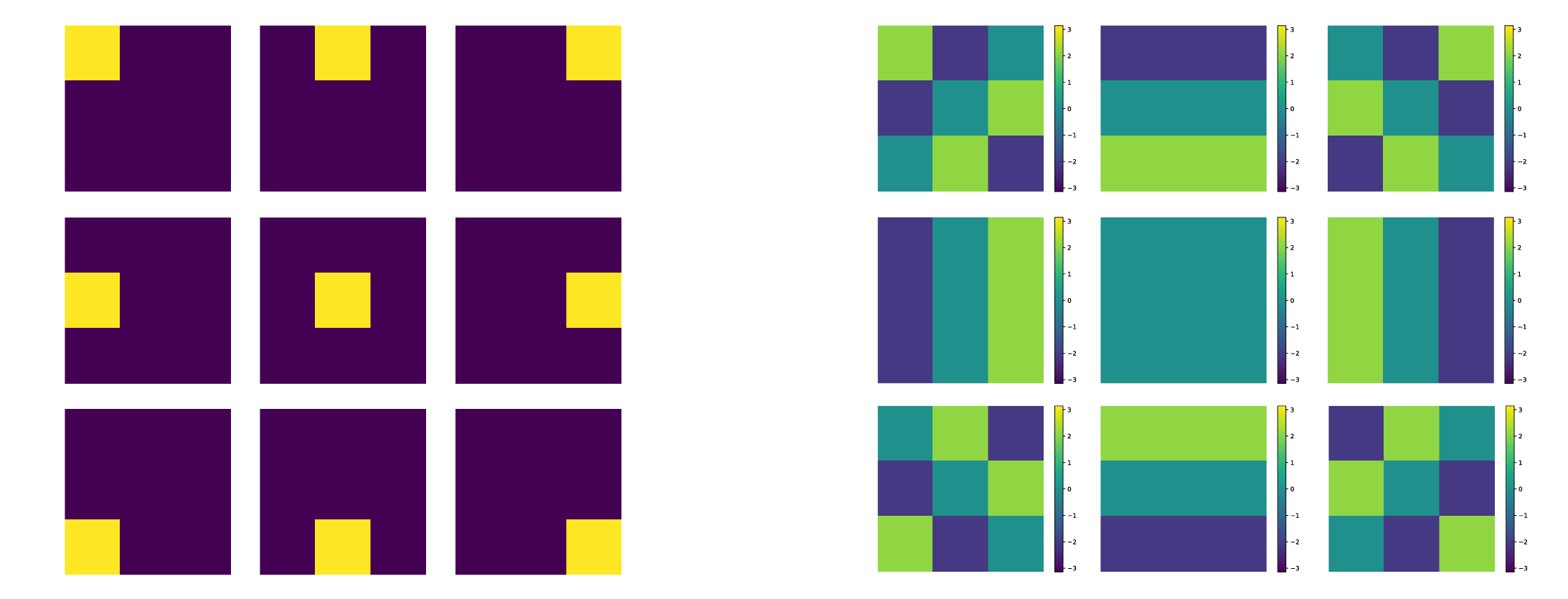 space
spatial freq
Intuition for Fourier transform: 
Scaling
FT
Signals broad in space are narrow in spatial freq
Signals narrow in space are broad in spatial freq
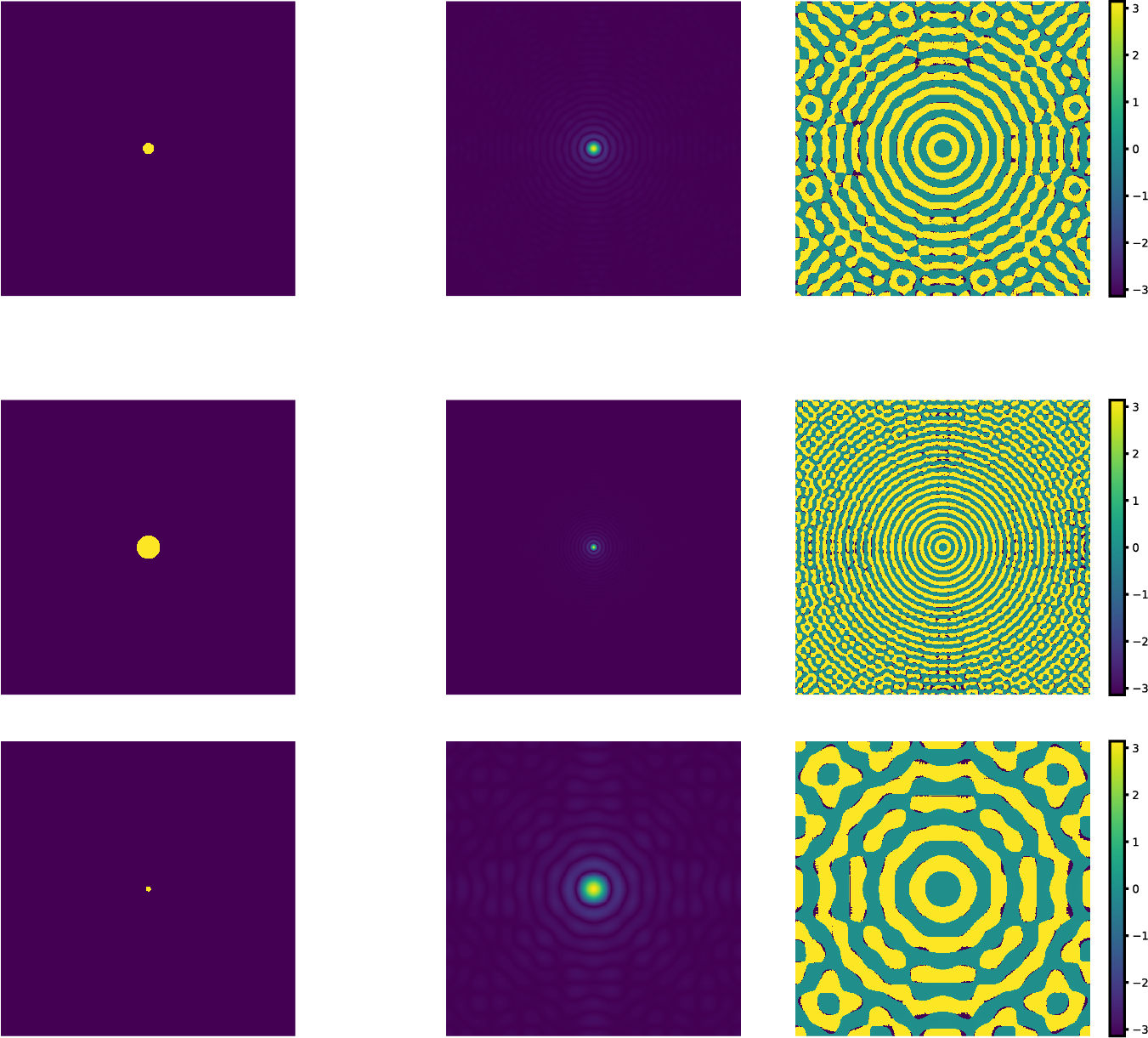 amplitude
phase
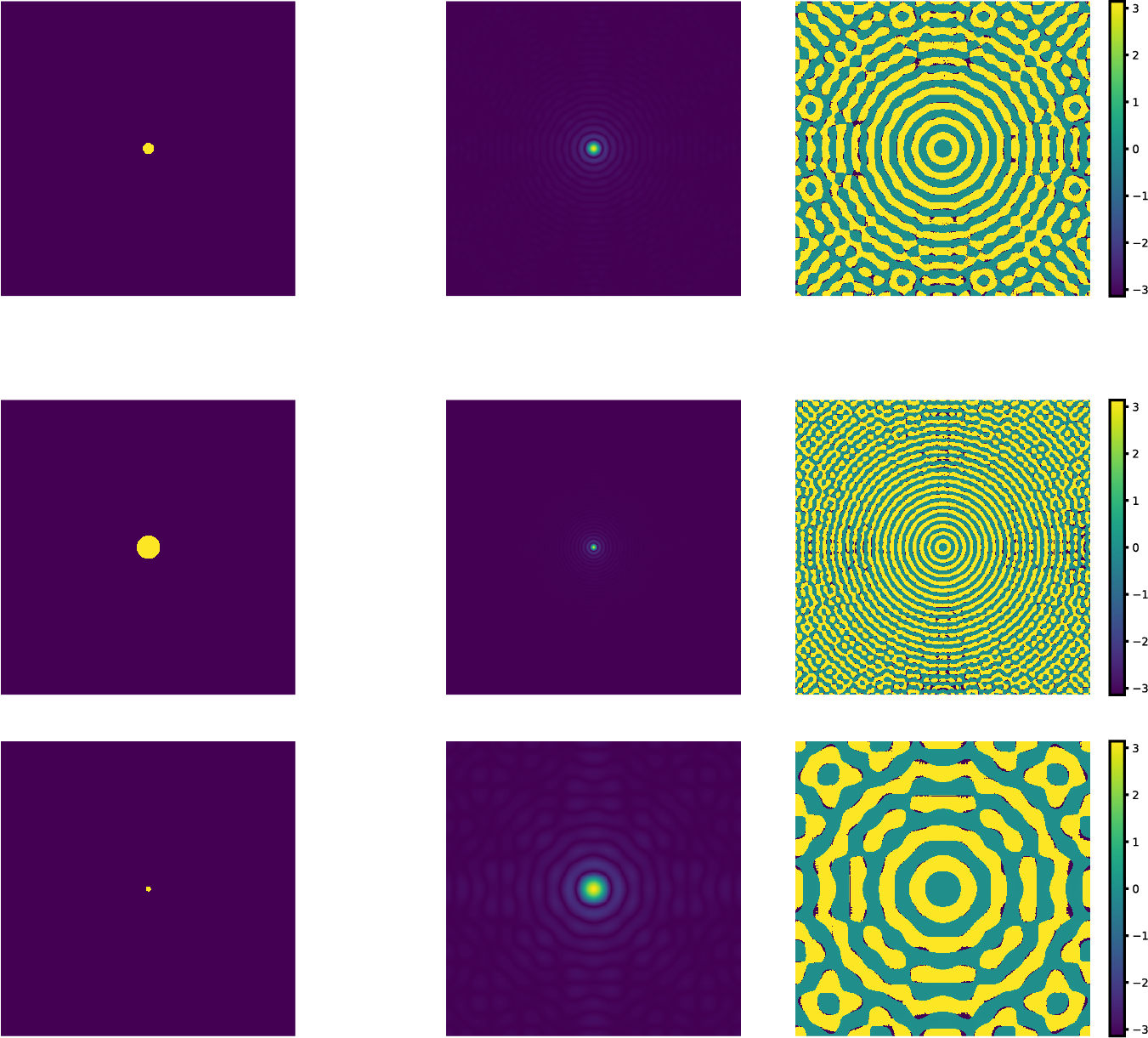 FT
spatial freq
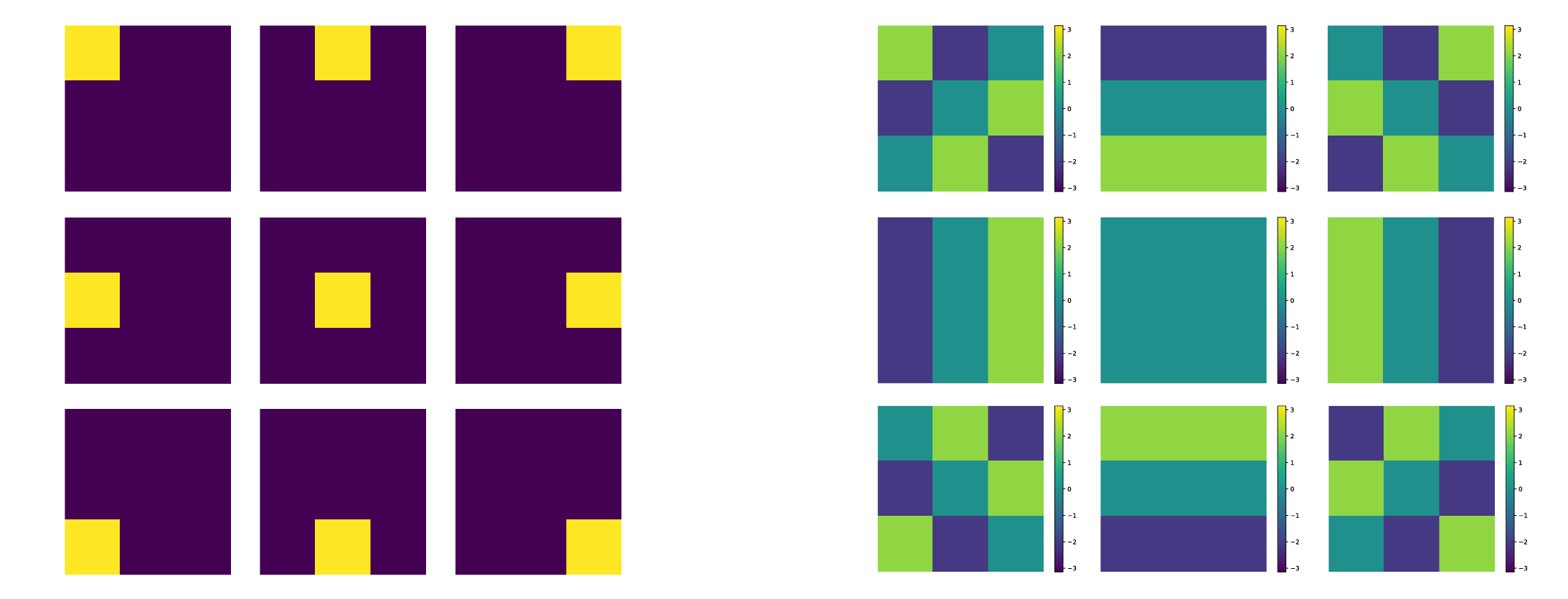 Intuition for Fourier transform: 
Translation and Phase
Translate up
Translate down
Translate left
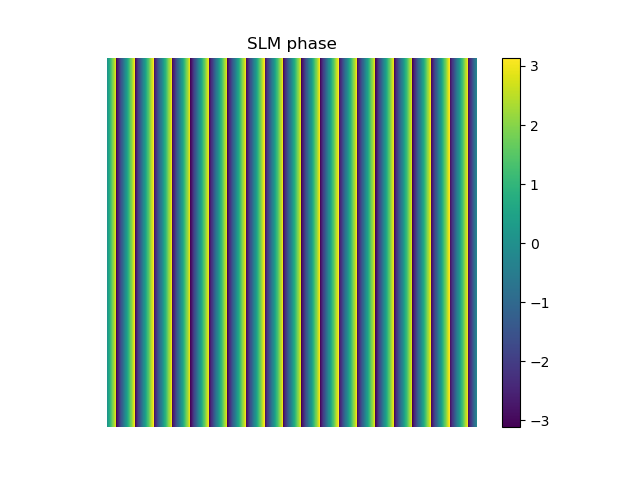 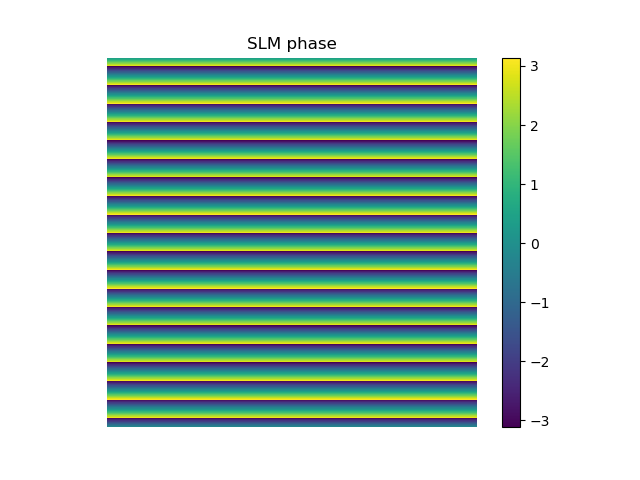 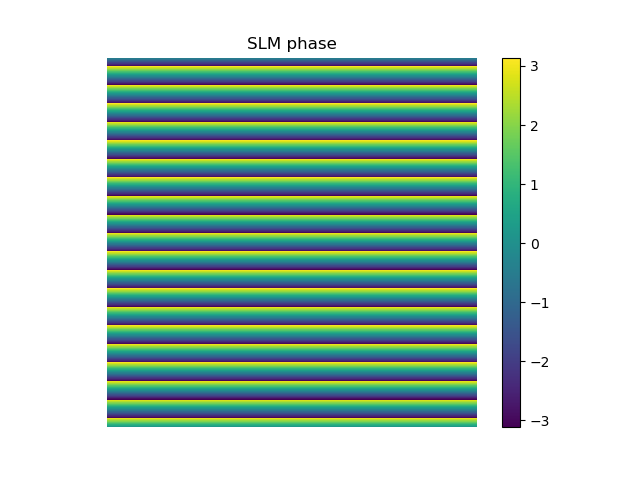 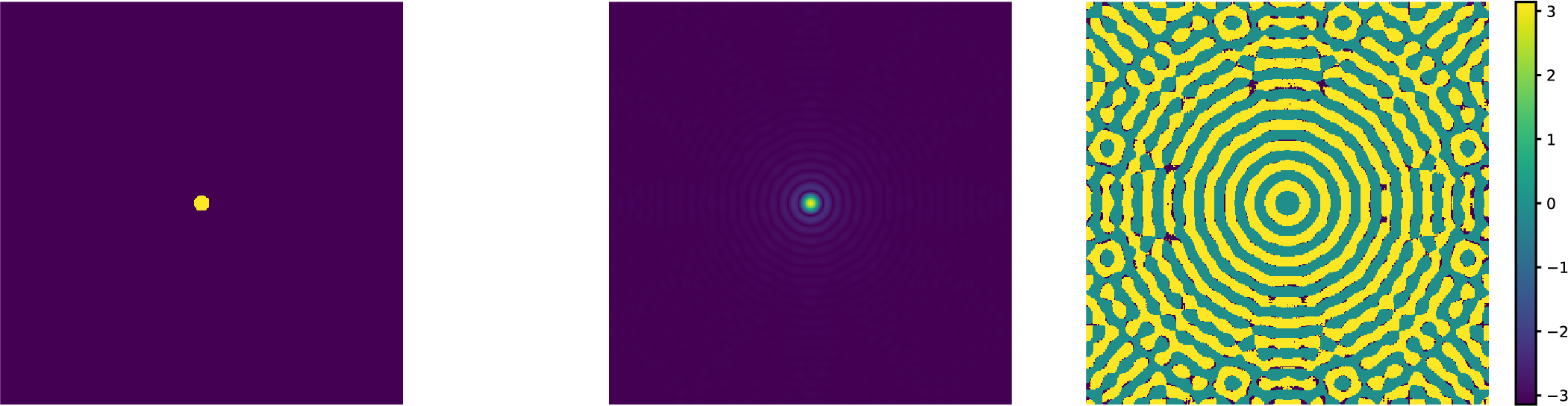 FT
Translate right
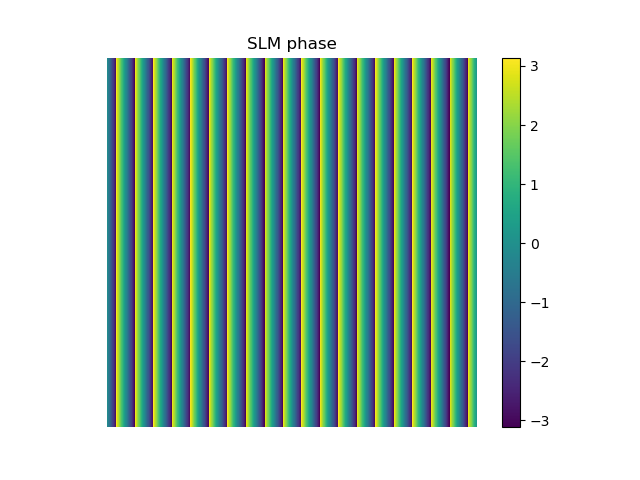 Multiplication by plane wave in one domain 
is shift in the other domain
Consequence for steering a pattern.
Intuition for Fourier transform: 
Windowing and Resolution
Windowing in one domain is blur in the other.
Consequence: if you don’t fill your SLM, you get blur in hologram
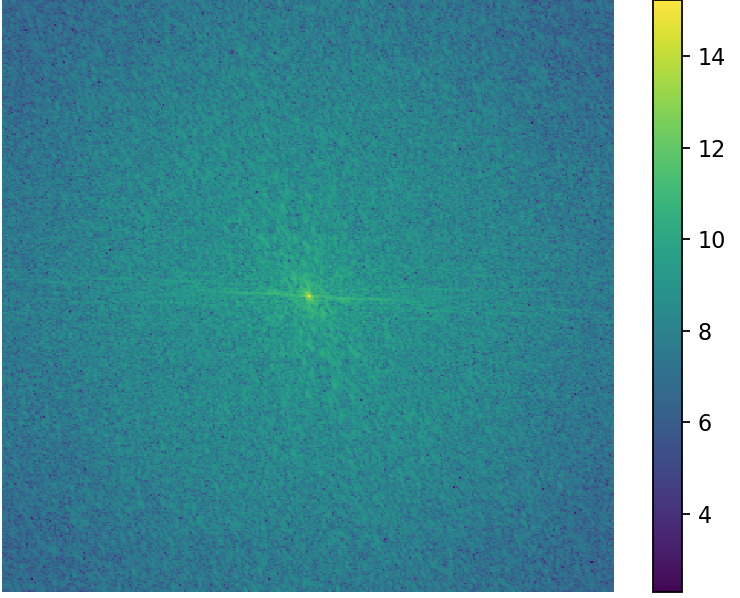 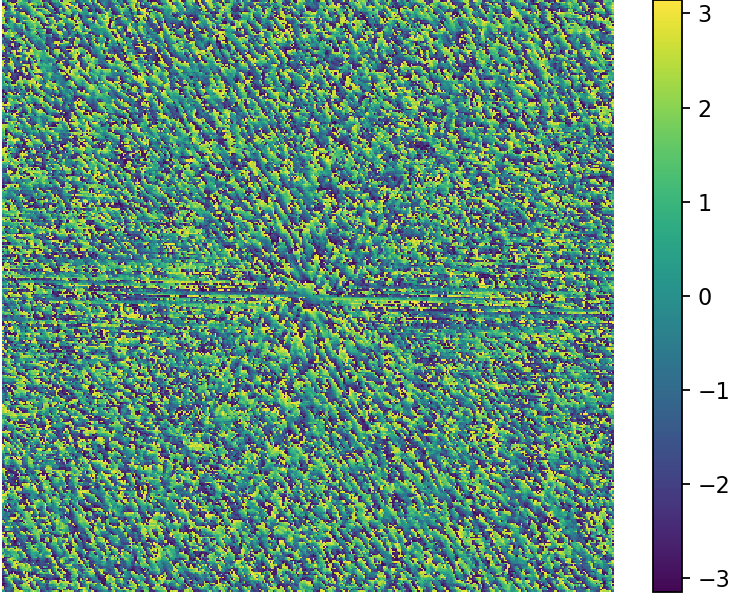 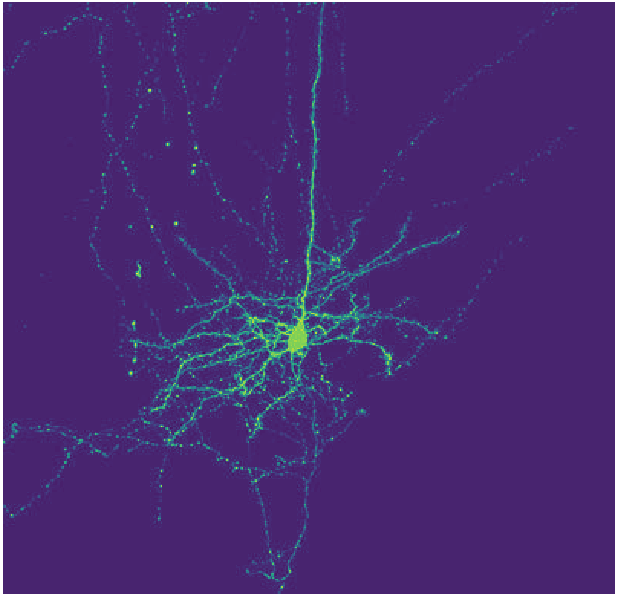 FT
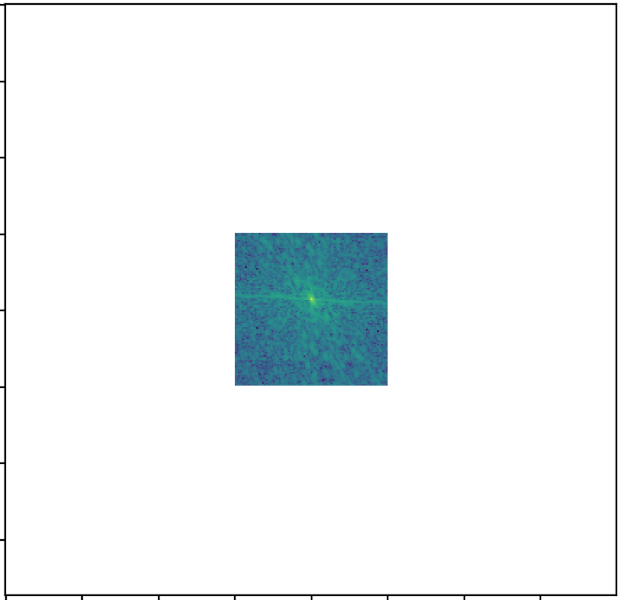 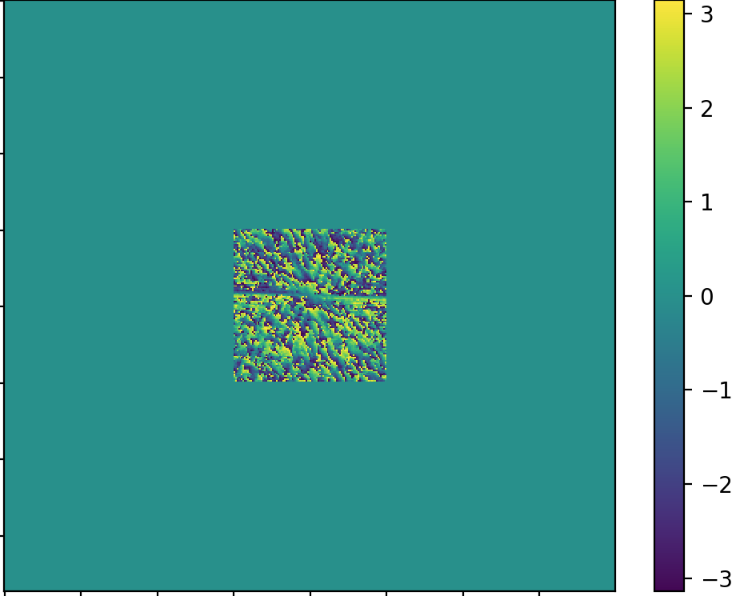 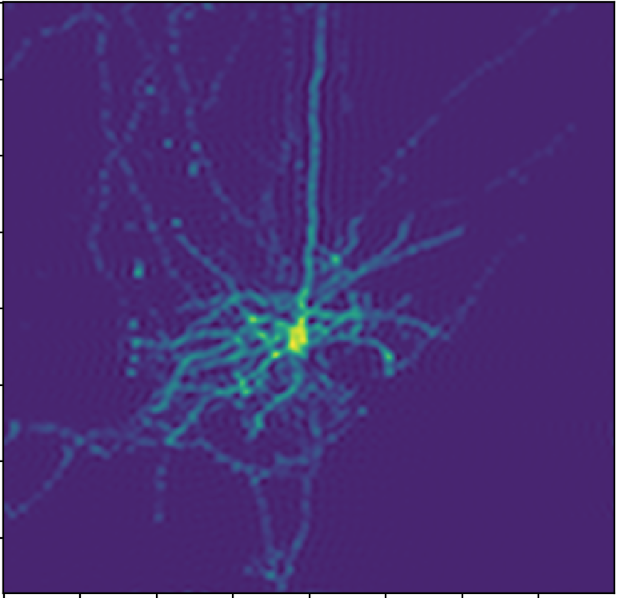 FT
Intuition for Fourier transform:
Broad in one domain, narrow in the other domain
Shift in one domain, multiply by plane wave in other domain
Window in one domain, blur in the other domain
(Multiplication in one domain is convolution in other domain)

(These help for guiding / interpreting Design of Holograms)
Hologram Miracle: Phase modulation is enough
Target: Orger Hologram
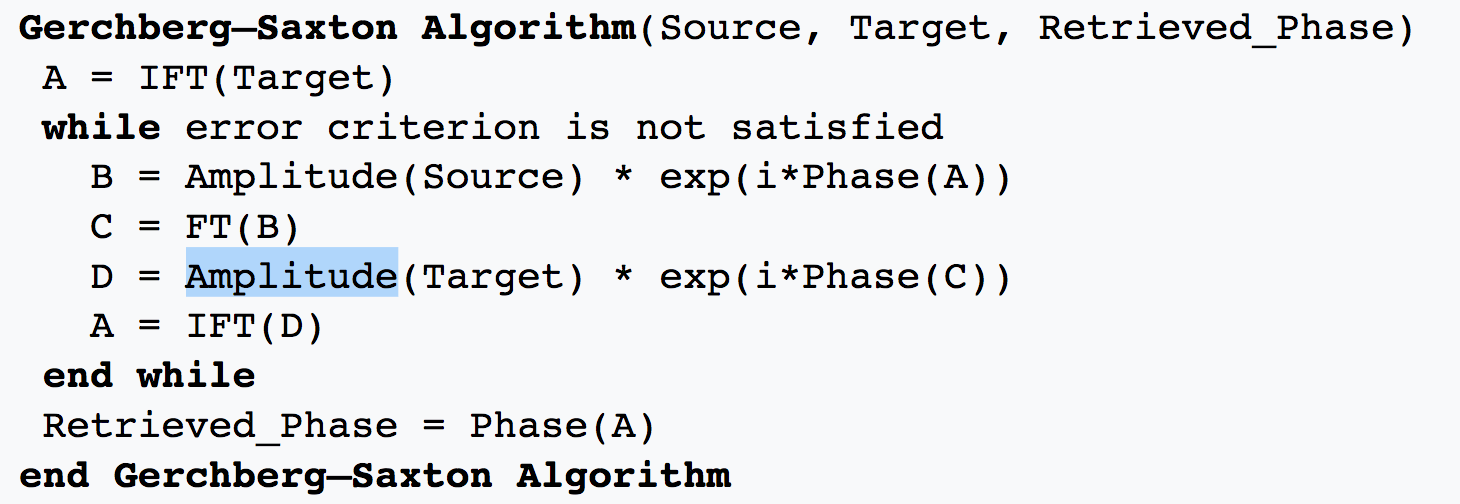 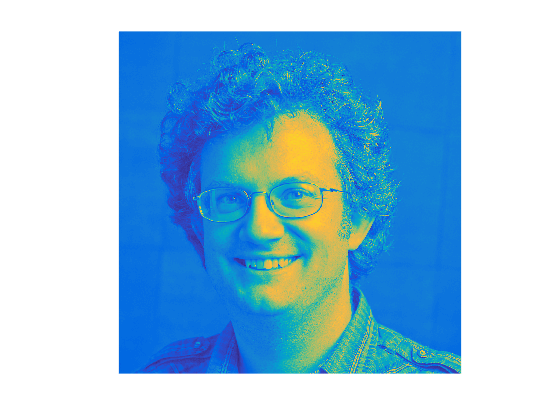 Input: Gaussian Beam Intensity
Solved: Phase for spatial freq
Result: Orger Hologram (speckle)
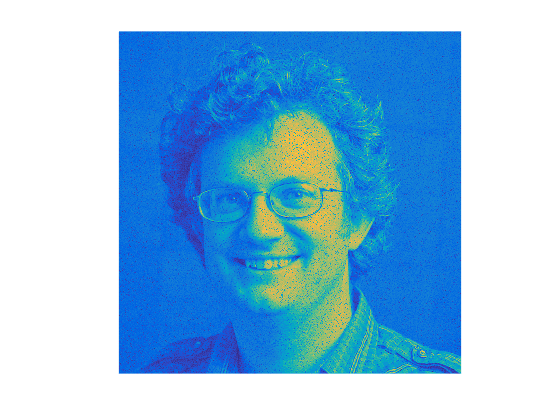 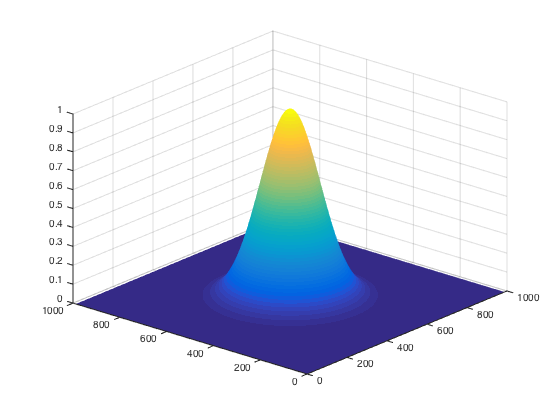 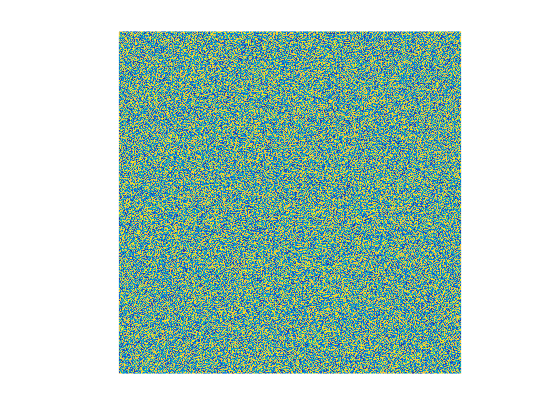 FT
X
Theoretical capabilities
SLM
mirror
glass
liquid crystal
arbitrary stimulation pattern
scanning
adaptive optics
lensing
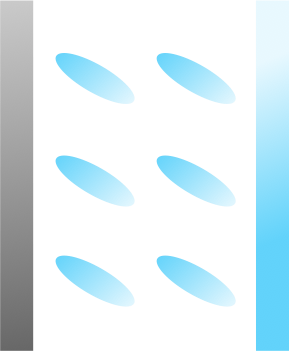 first test: can we project an image?
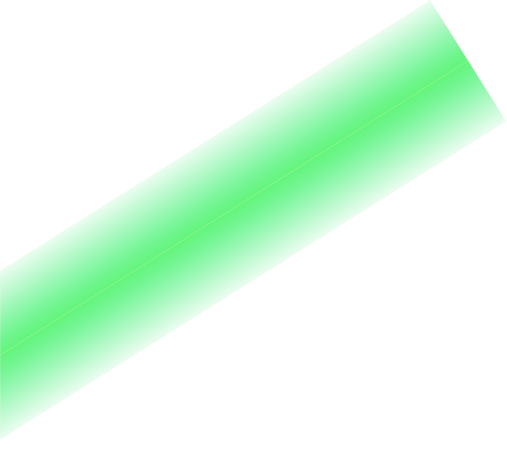 SLM
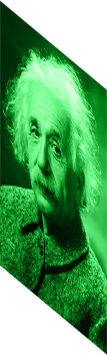 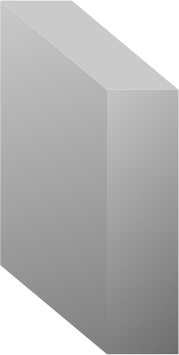 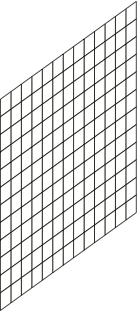 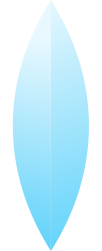 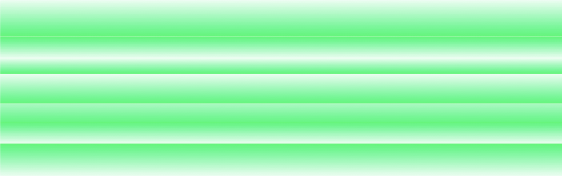 f
f
Proof of principle
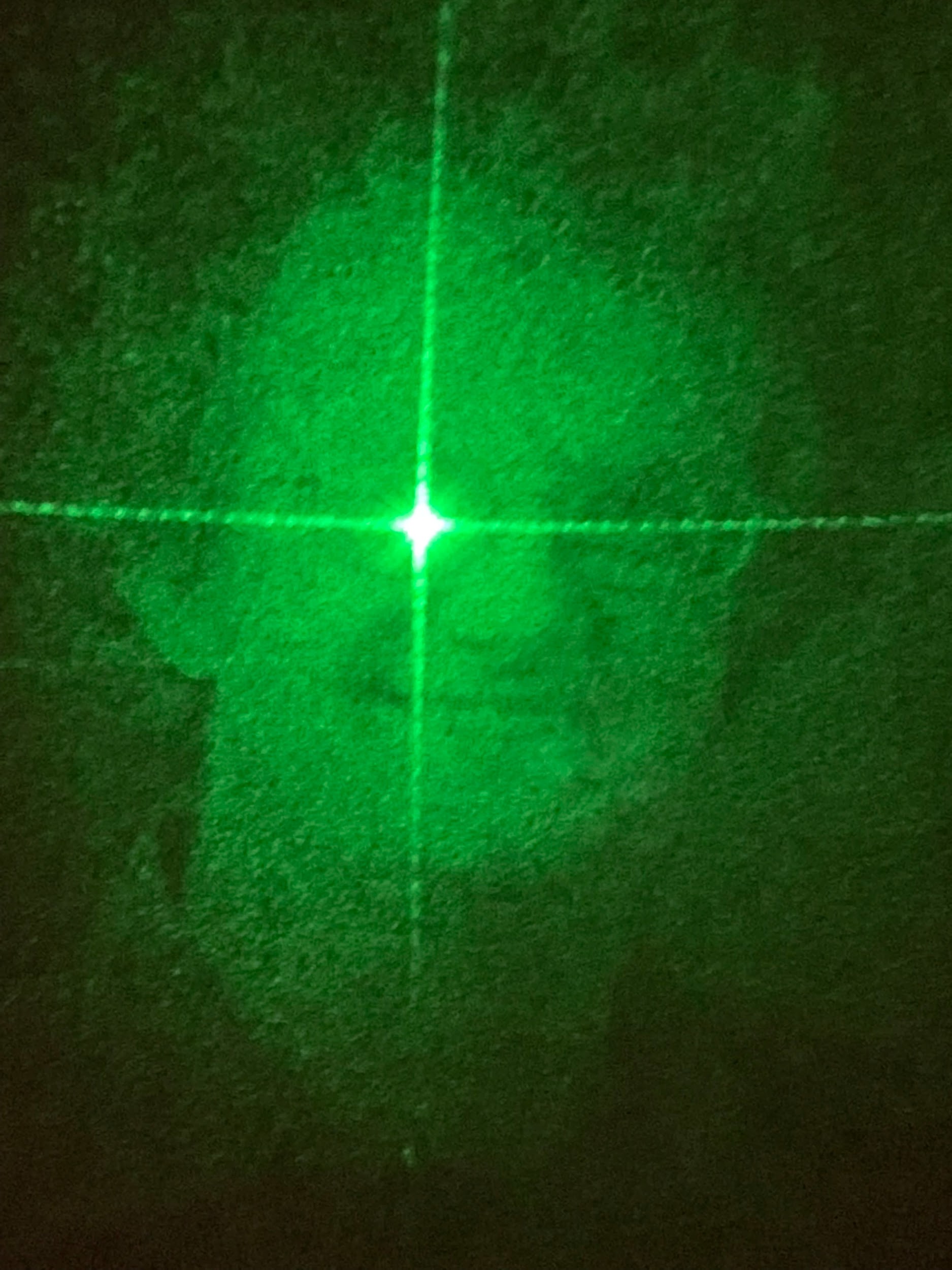 zero Orger reflection
zero order reflection
Problem 1/3: zero order reflection
mirror
glass
liquid crystal
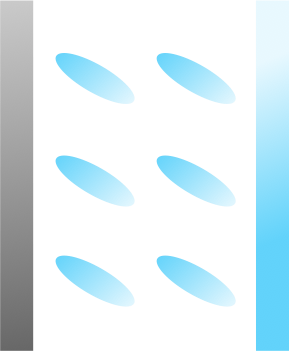 Problem 1/3: zero order reflection
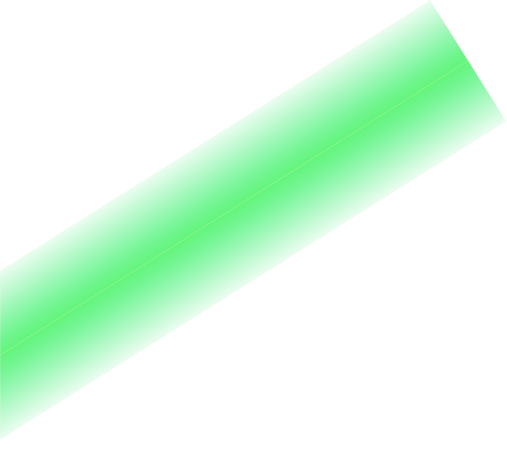 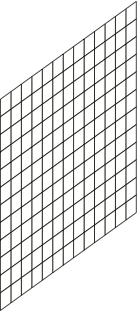 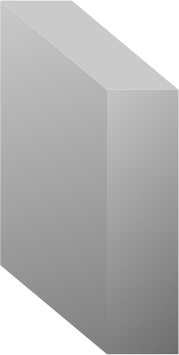 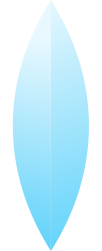 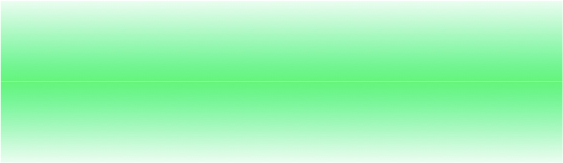 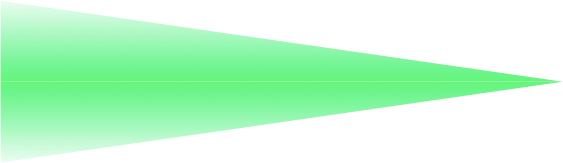 f
f
Problem 1/3: zero order reflection
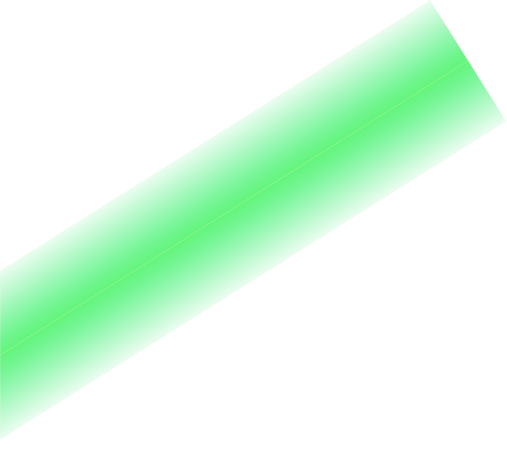 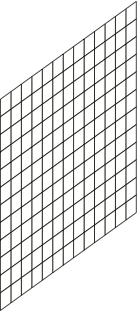 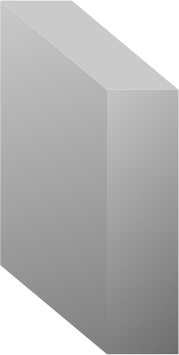 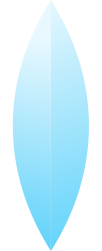 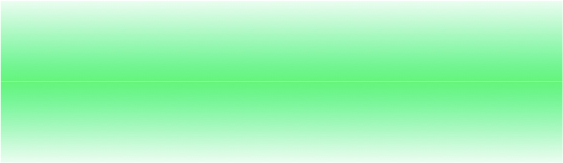 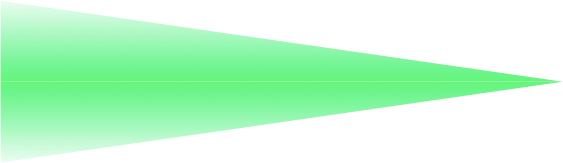 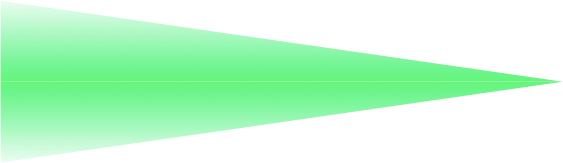 f
f
potential solution
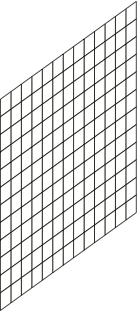 modulated light
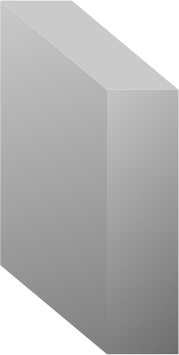 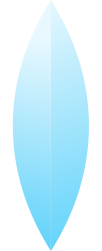 zero order reflection
f
f
developed by Emiliani Valentina, pointed out by Stephan
Problem 1/3: zero order reflection
Solution: make the SLM like a lens
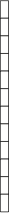 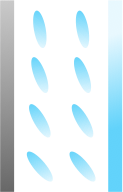 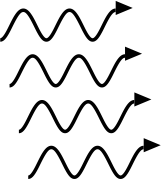 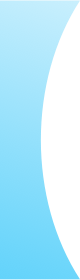 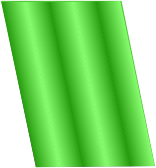 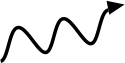 Problem 1/3: zero order reflection
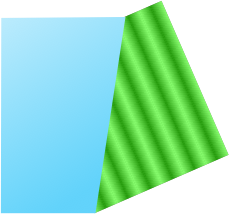 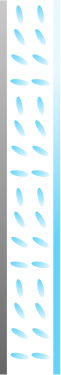 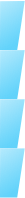 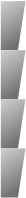 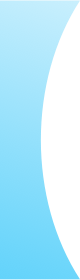 Fresnel lens
blaze grating
SLM
improvement by Orgers of magnitude!
after
before
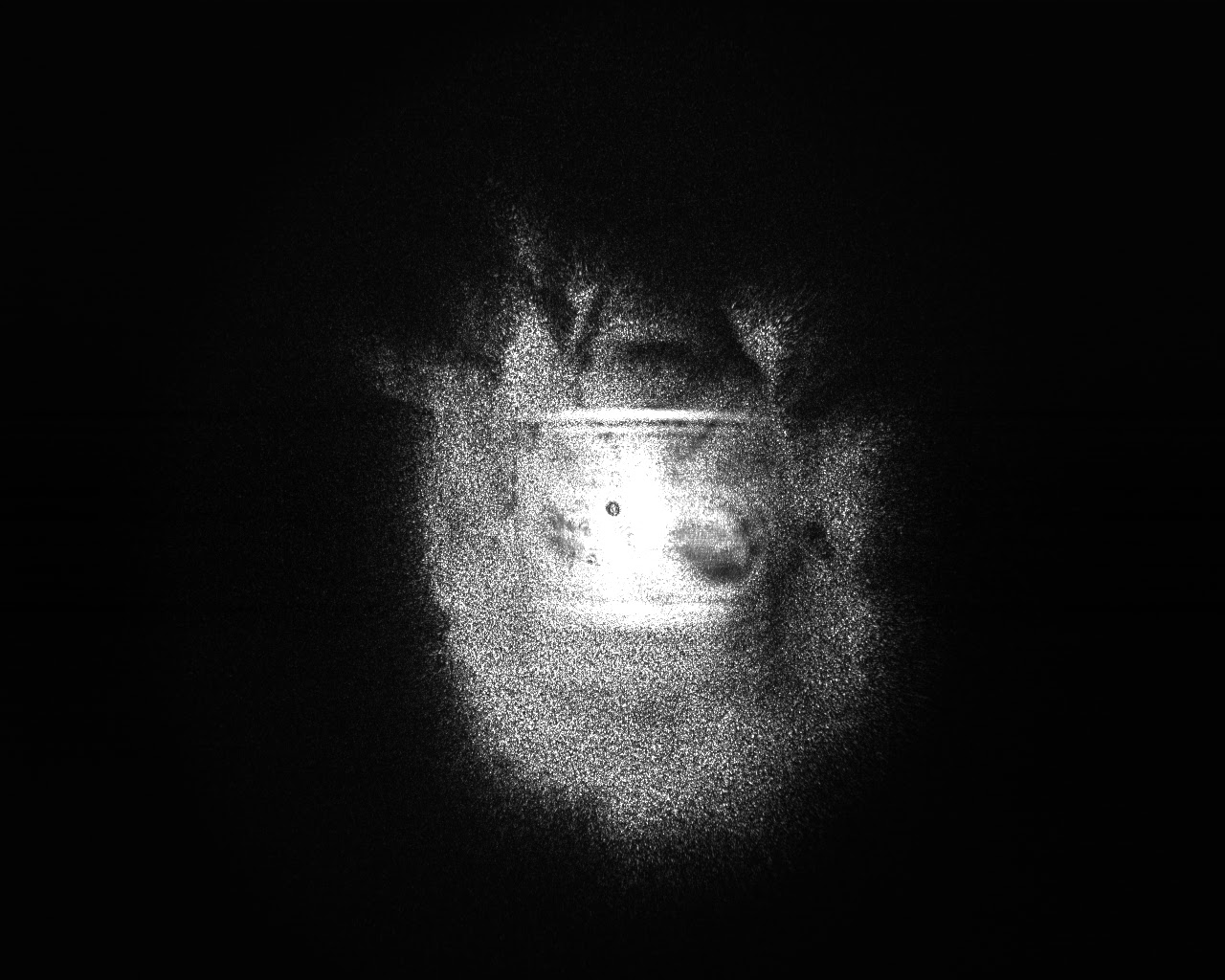 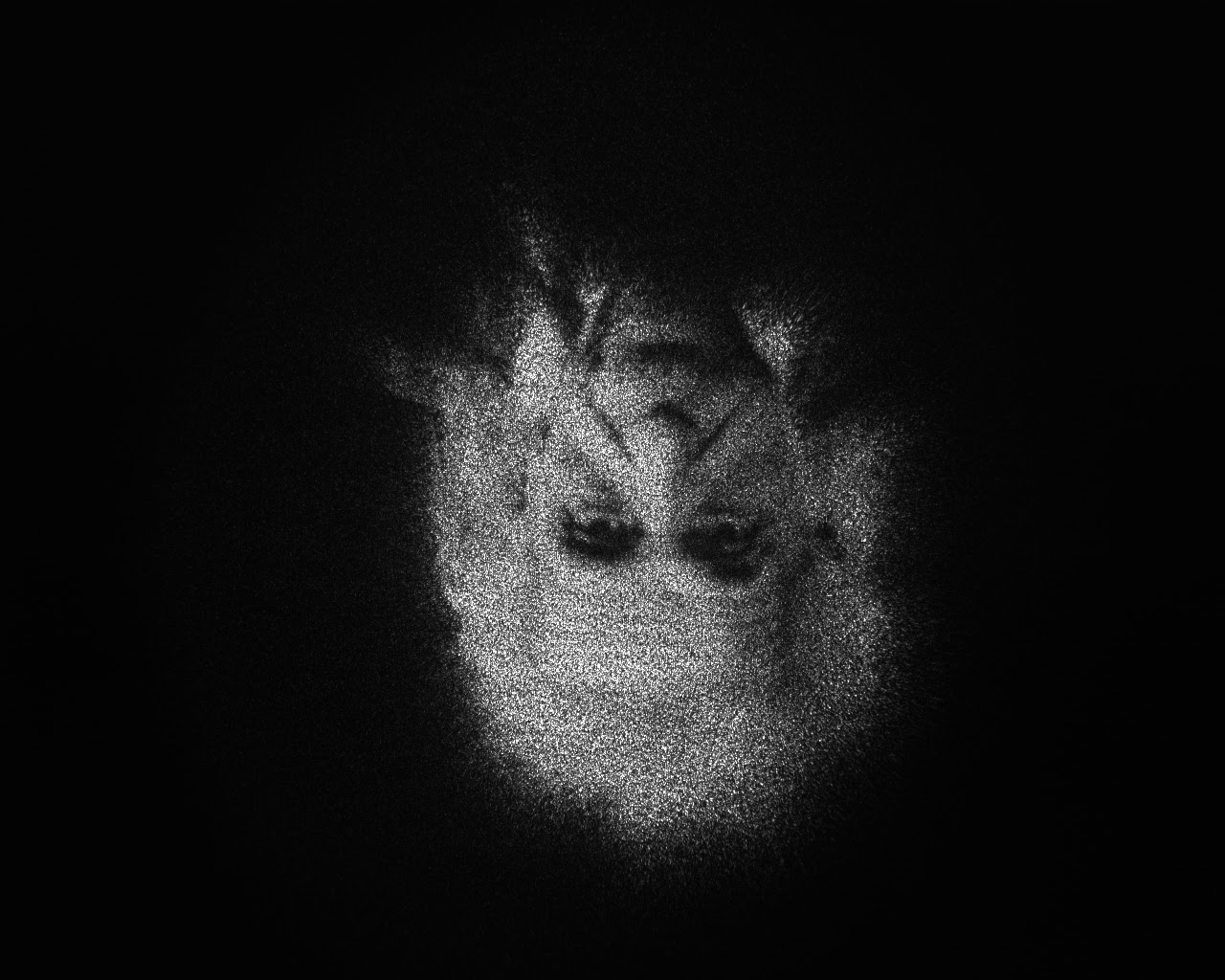 improvement by orders of magnitude!
after
before
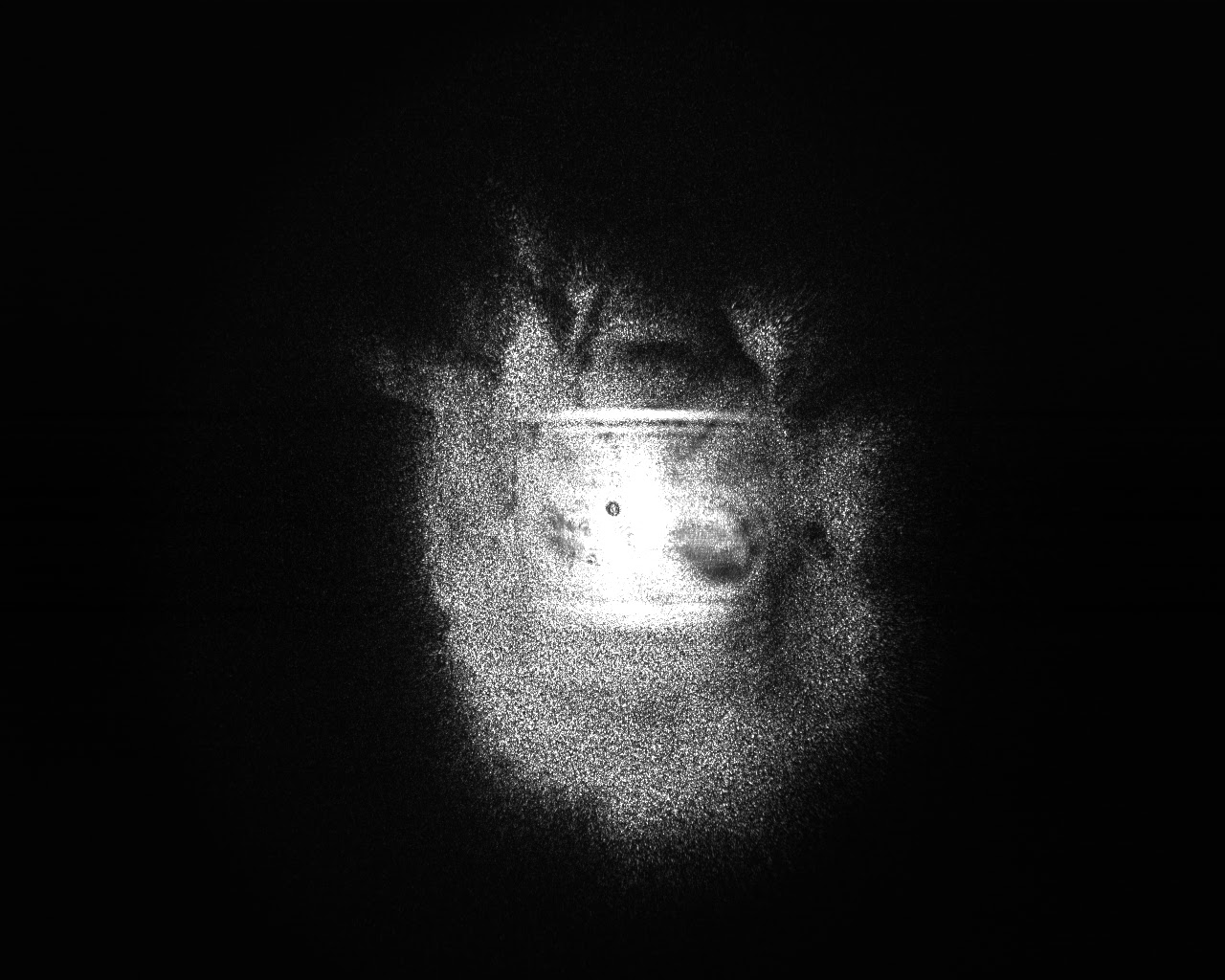 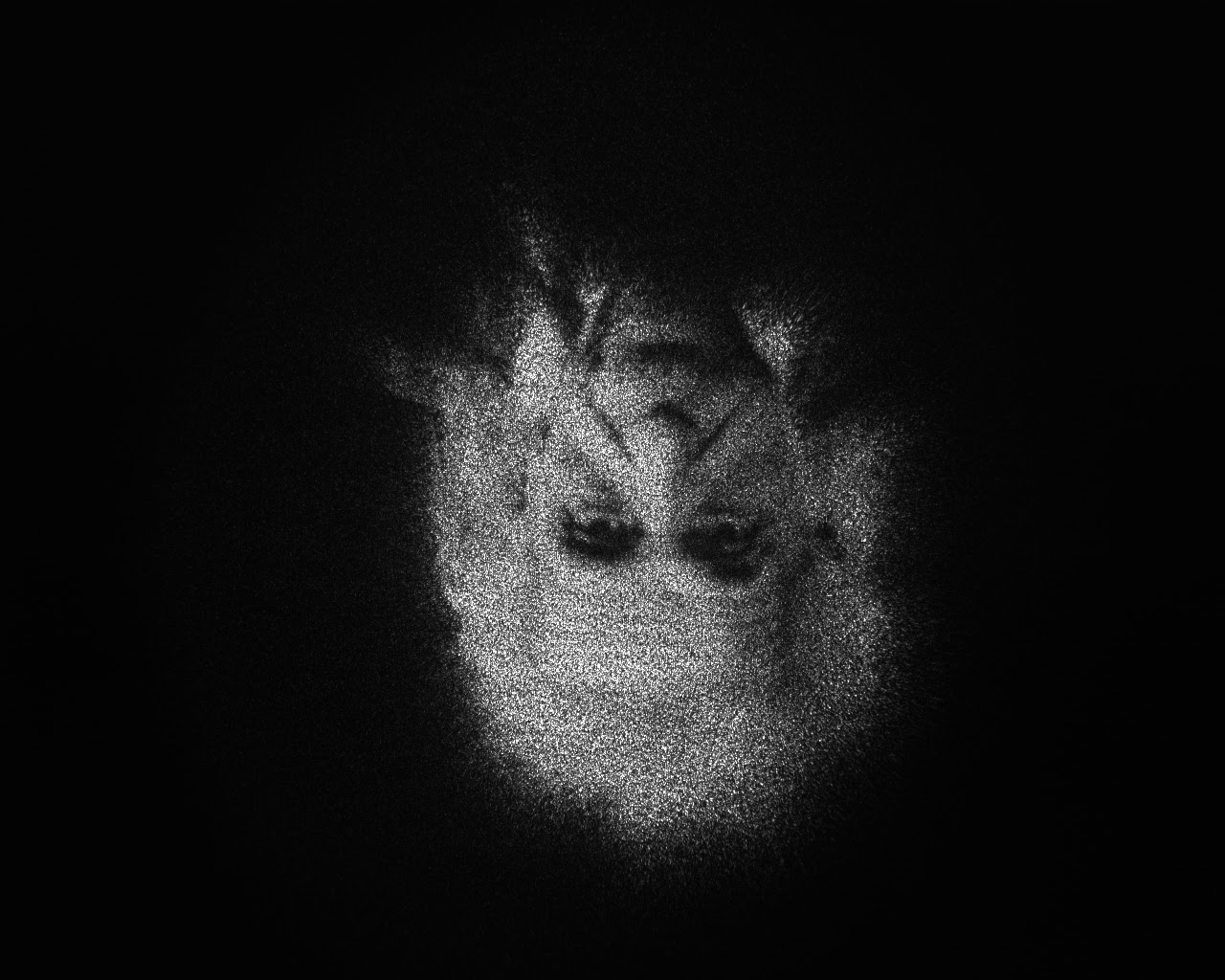 Application: micro-targeted advertising
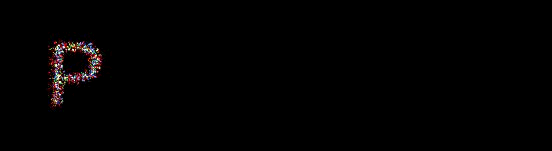 ~X µm
Problem 2/3: “gamma” correction
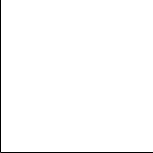 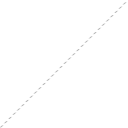 command
voltage
?
∆ɸ
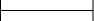 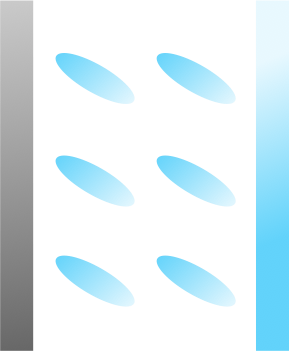 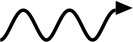 ∆ɸ
pixel intensities
strategy
expected result
from simulation
A - B = 0
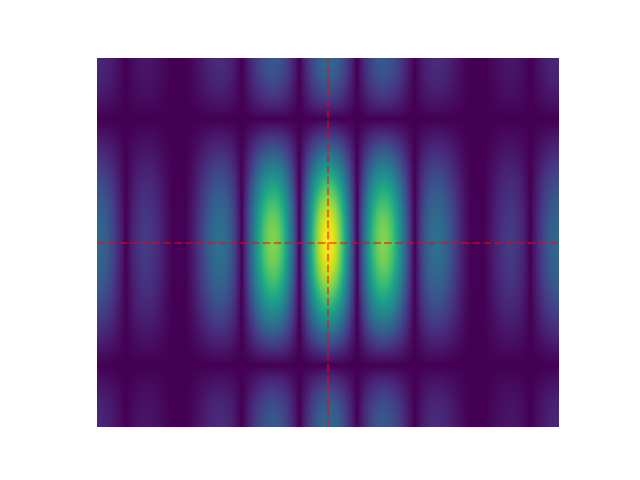 SLM
camera
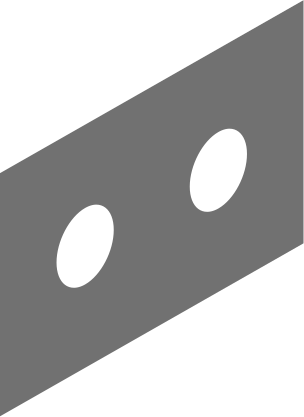 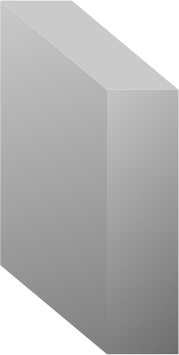 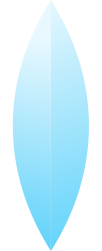 phase A
A - B = 180
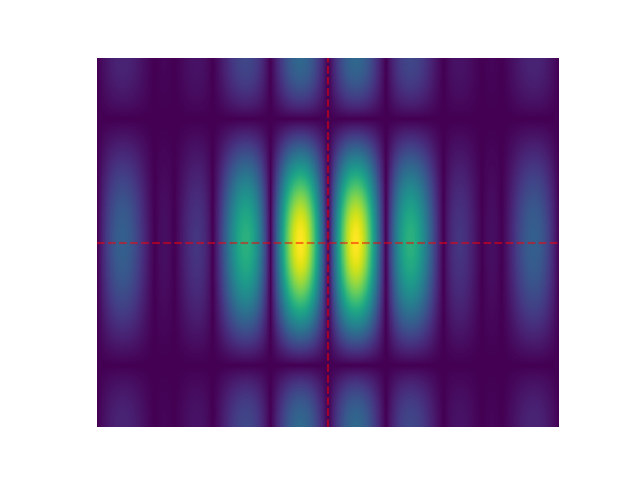 phase B
f
f
offset = A - B
two-spot calibration
long exposure
short exposure
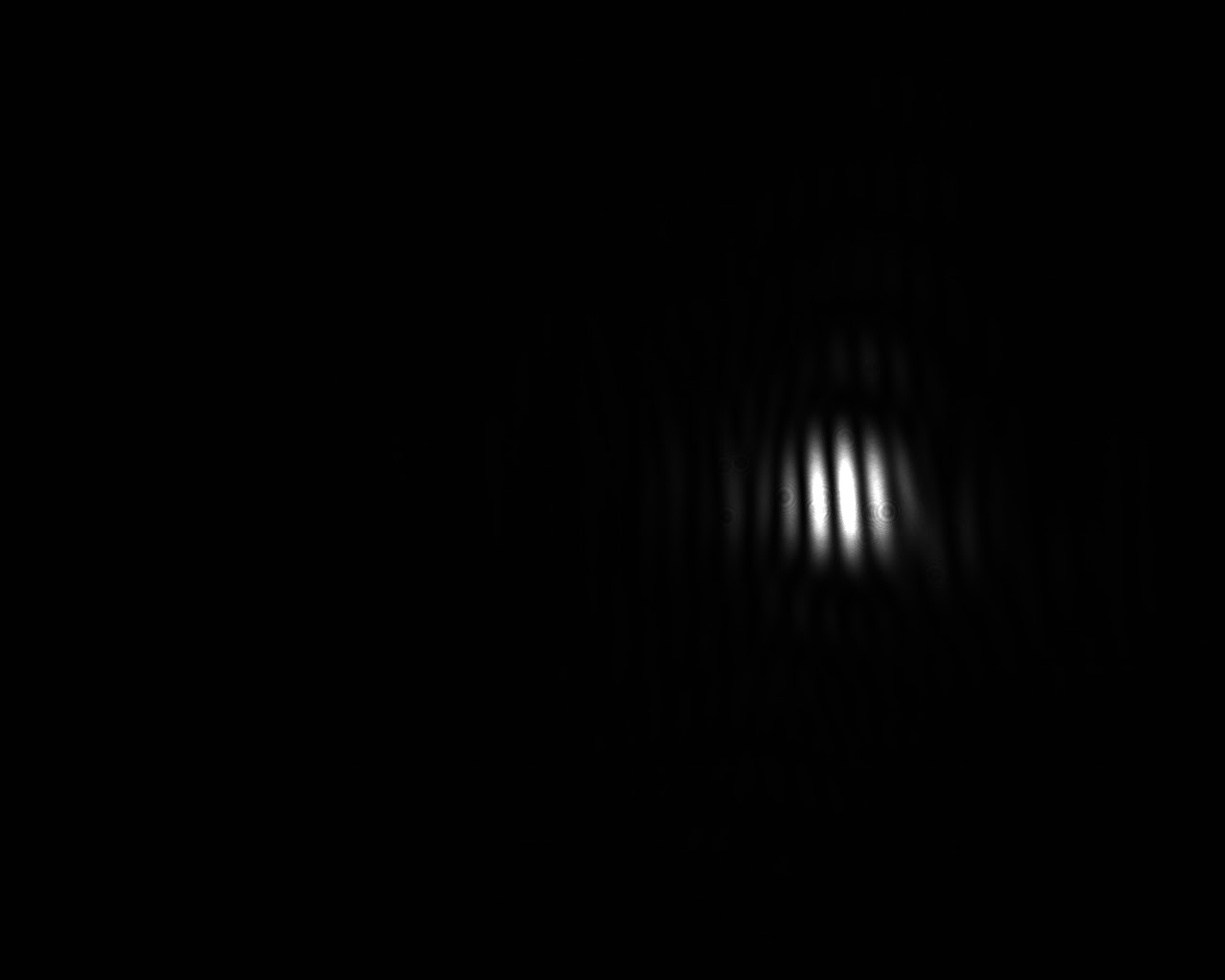 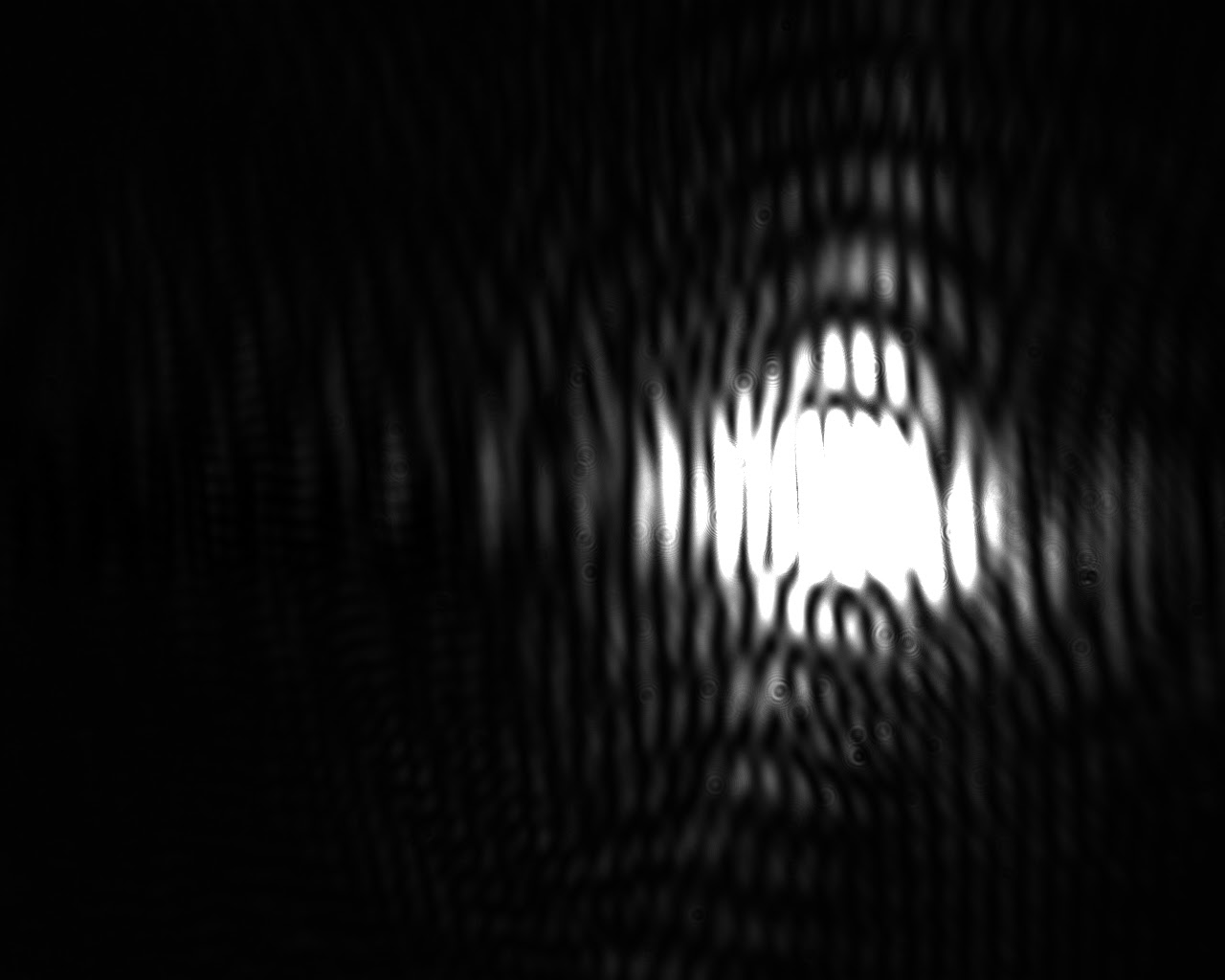 two-spot calibration
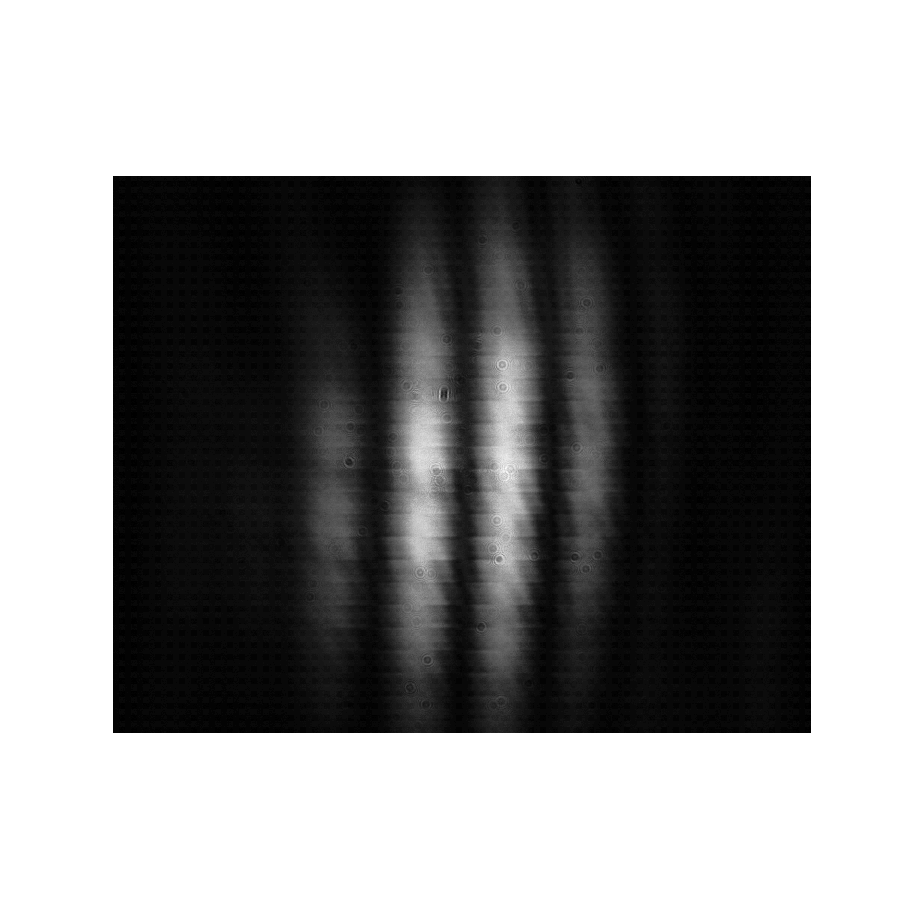 two-spot calibration
specified gray value
small
large
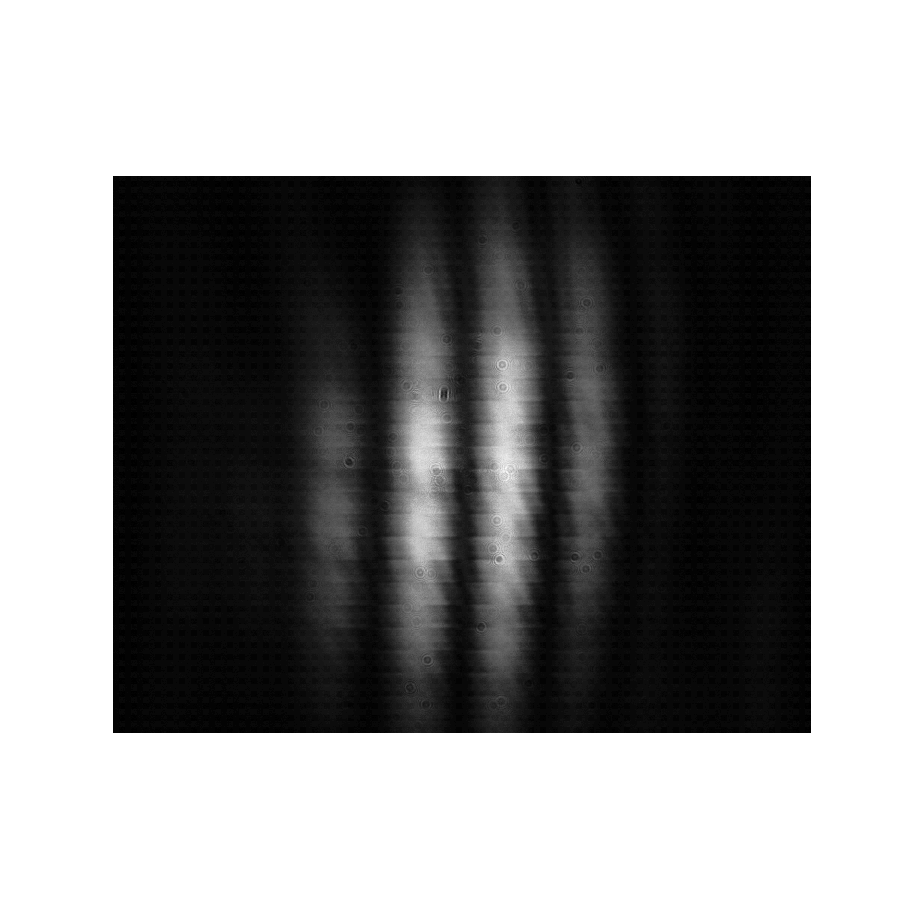 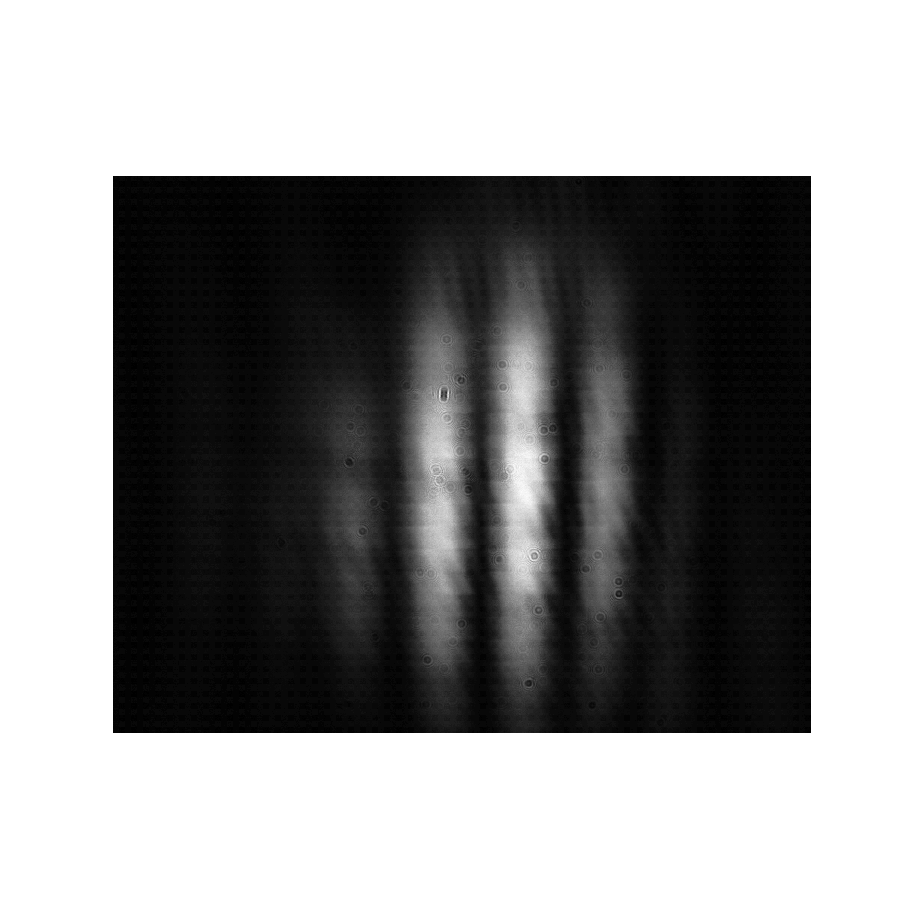 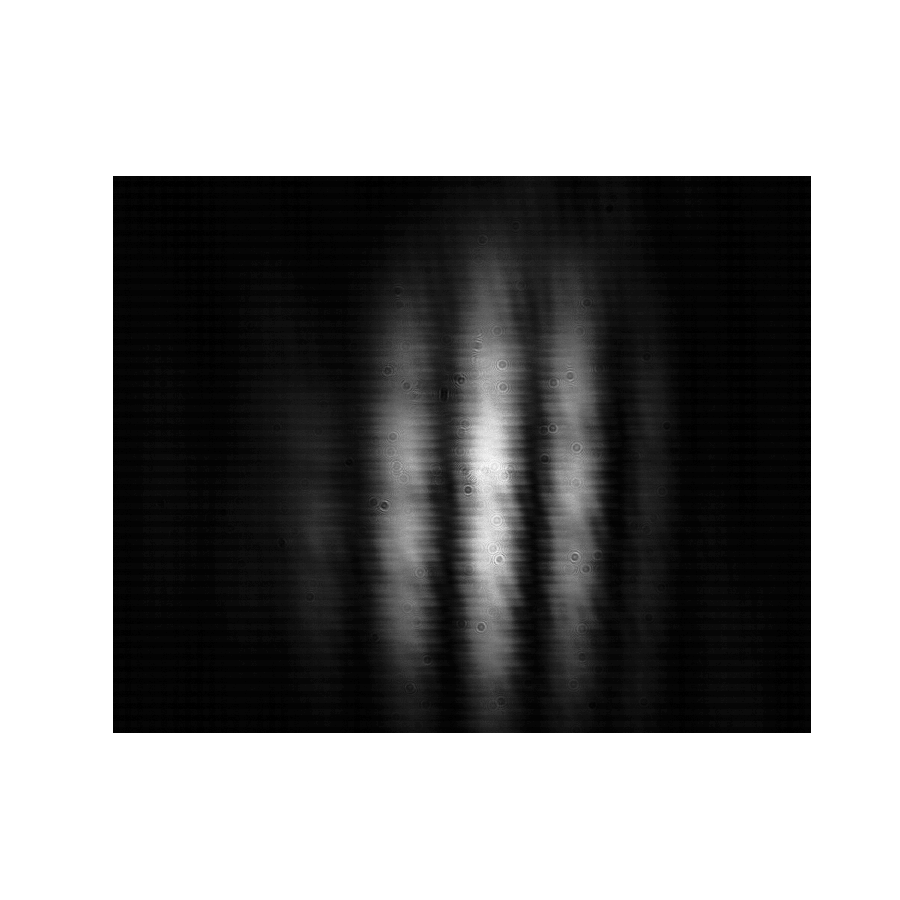 two-spot calibration
specified gray value
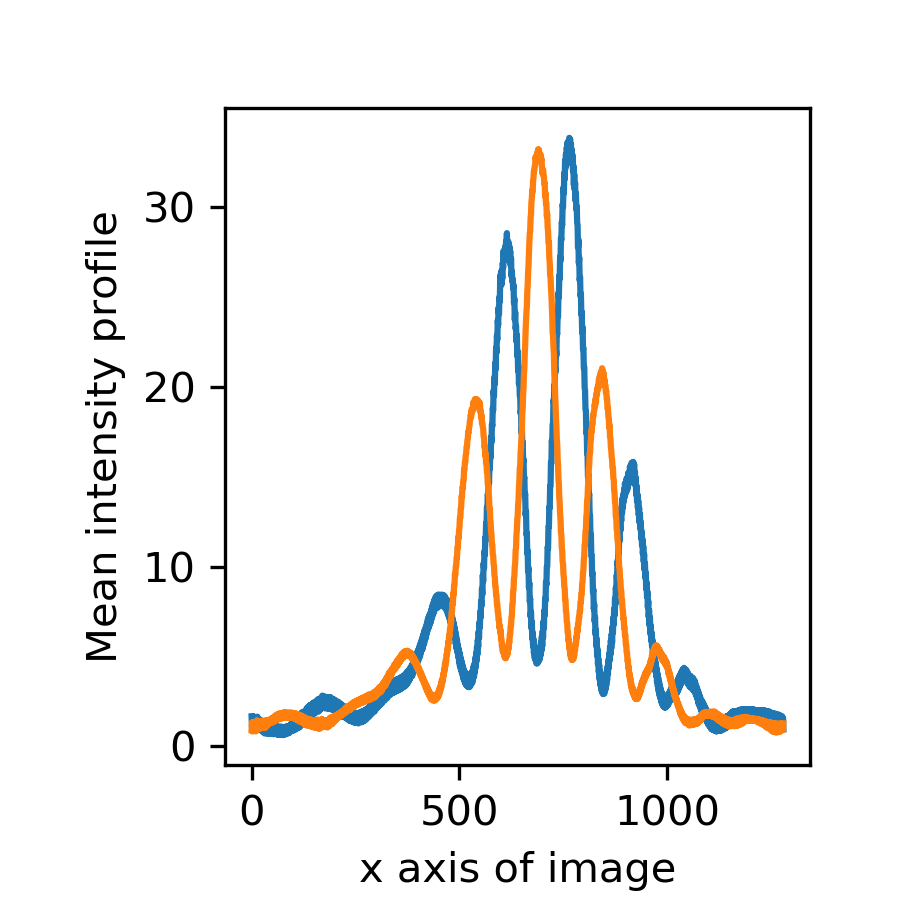 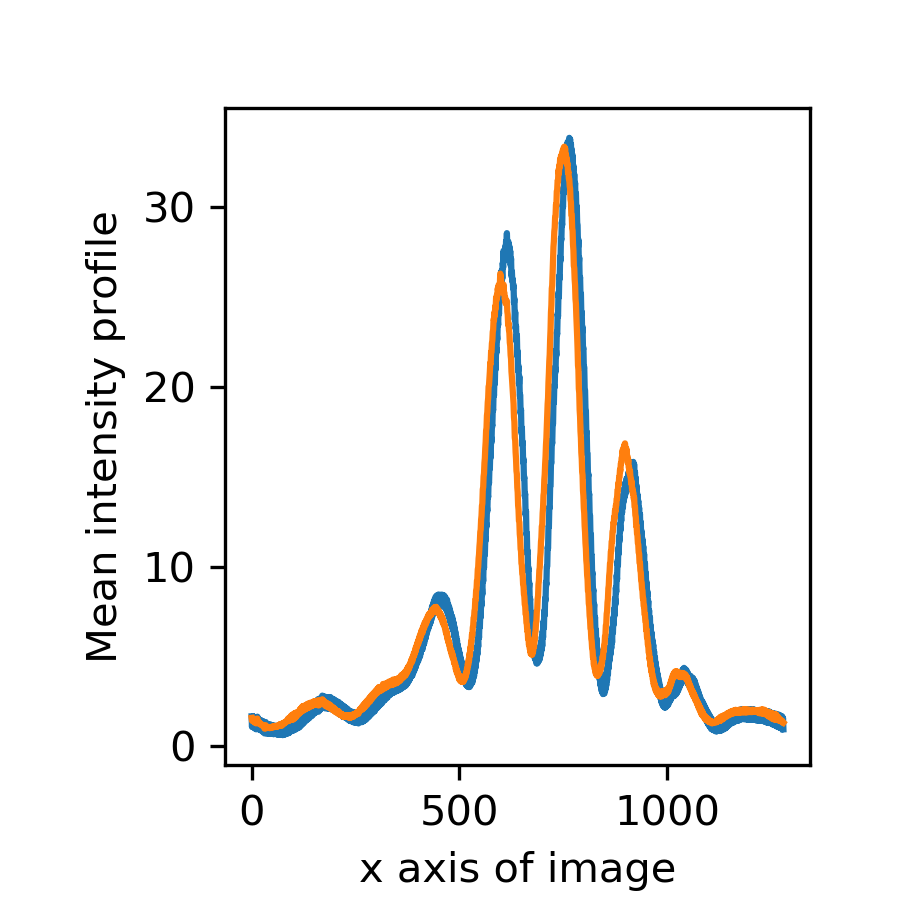 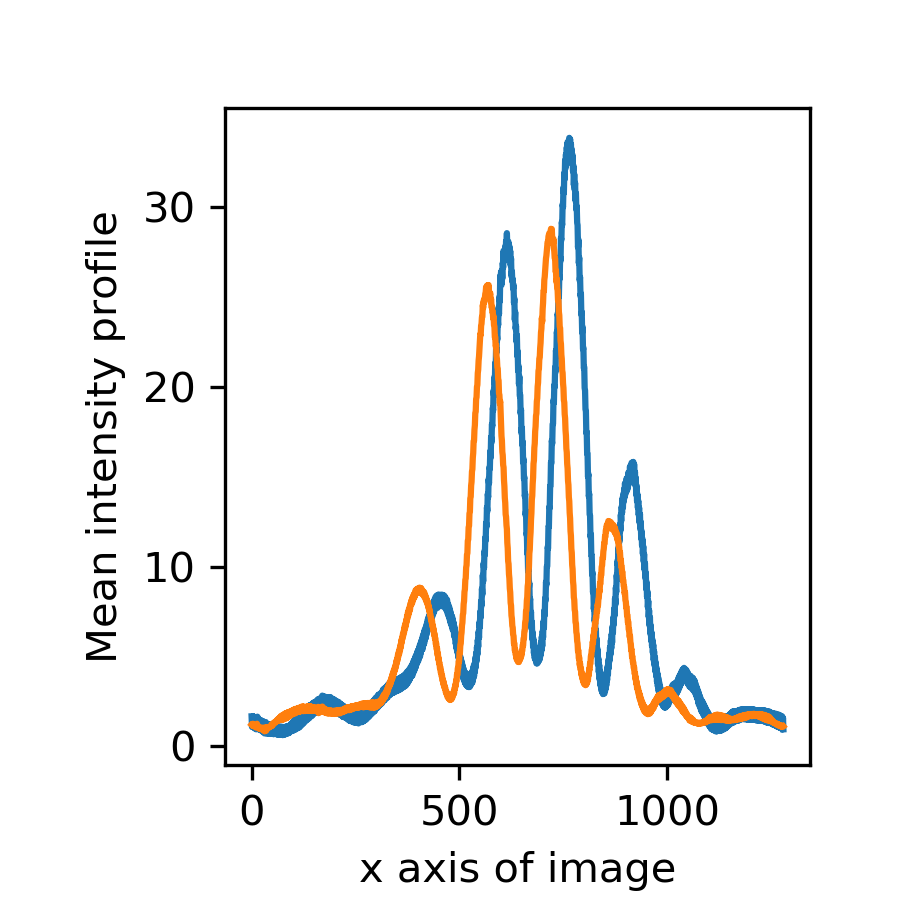 small
large
reference
offset
two-spot calibration
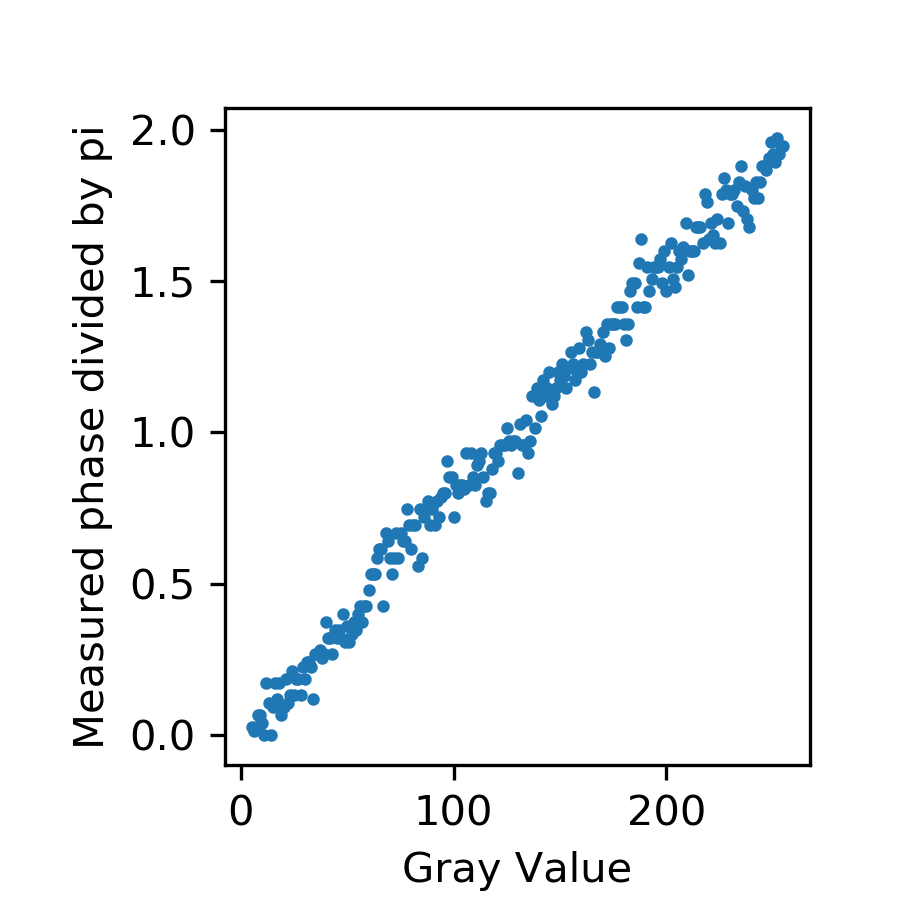 two-spot calibration
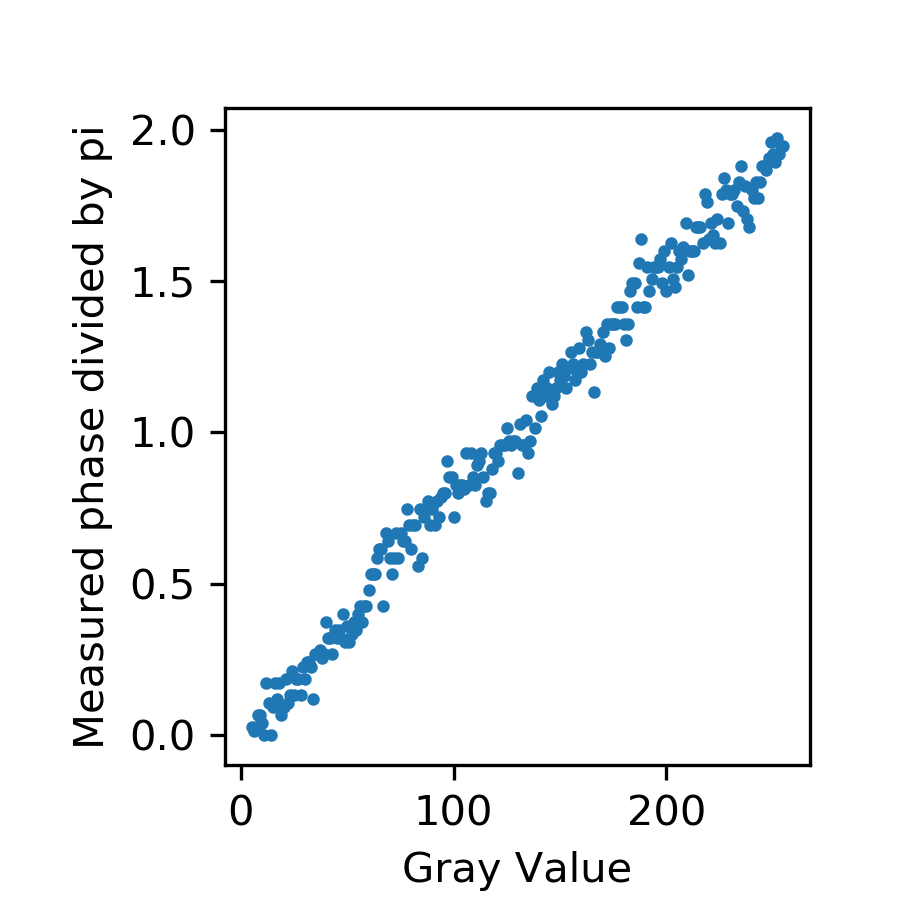 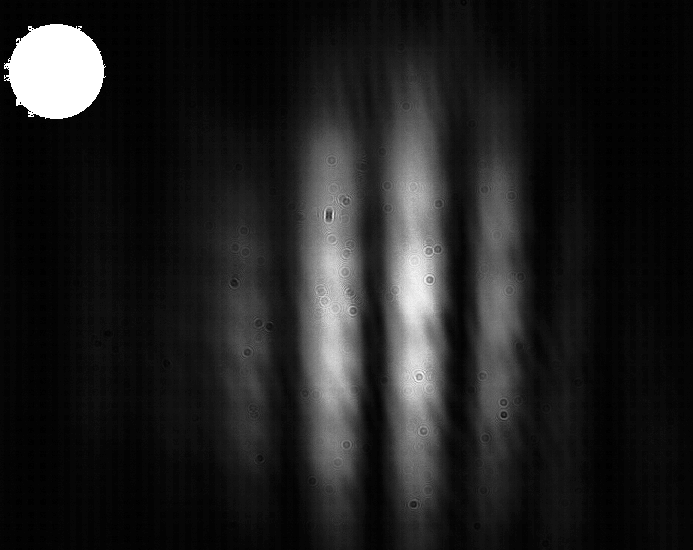 Problem 3/3: aberrations
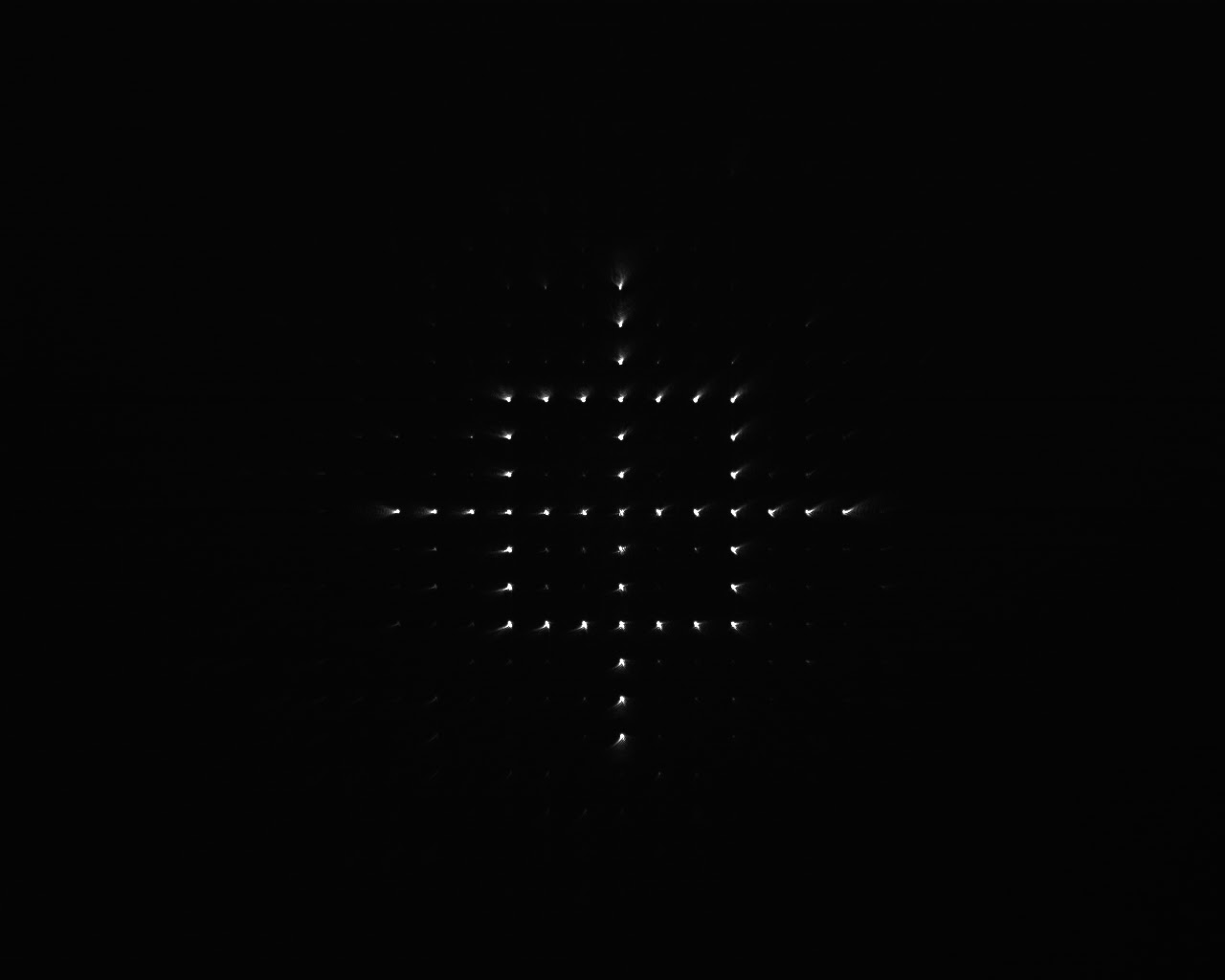 Problem 3/3: aberrations
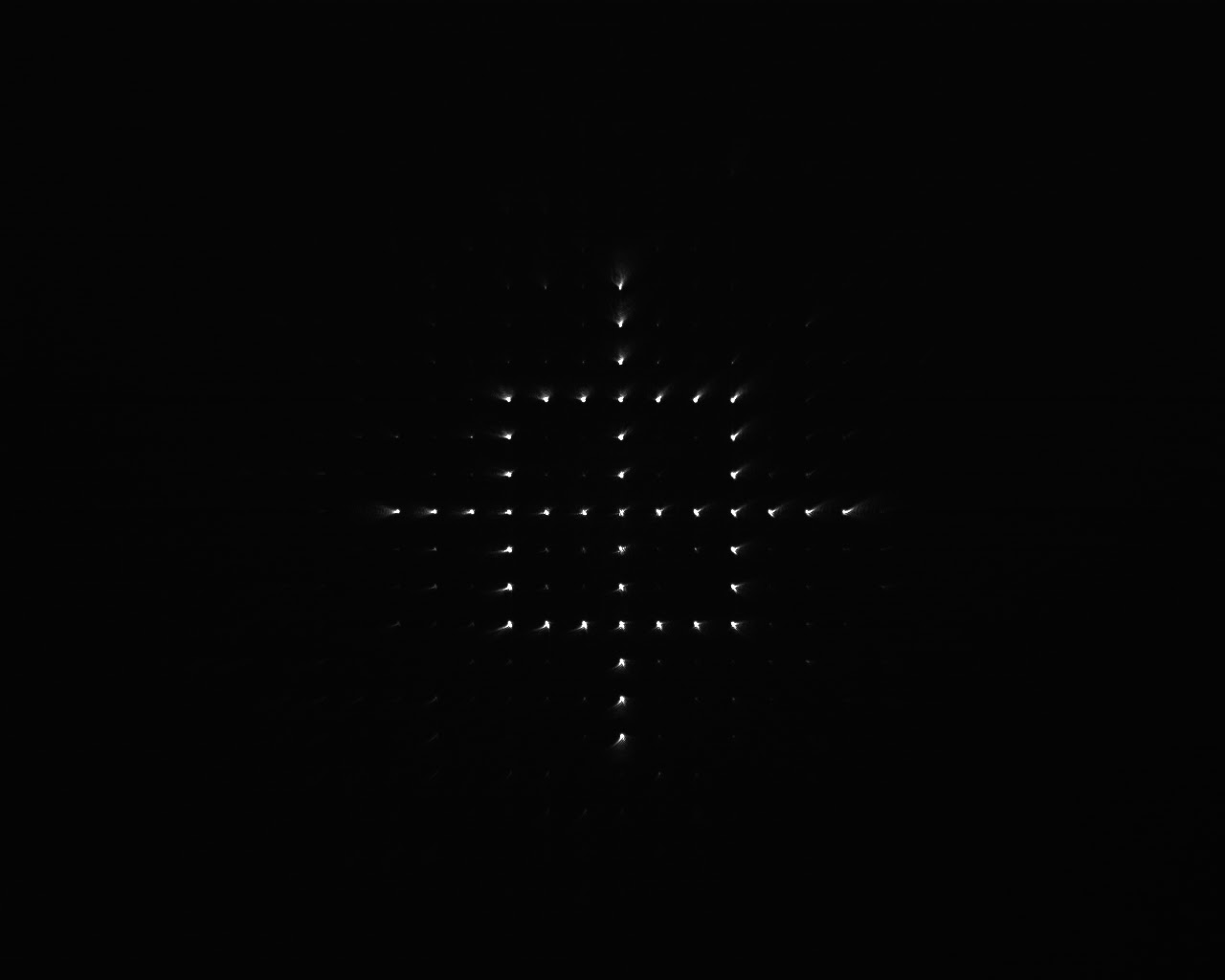 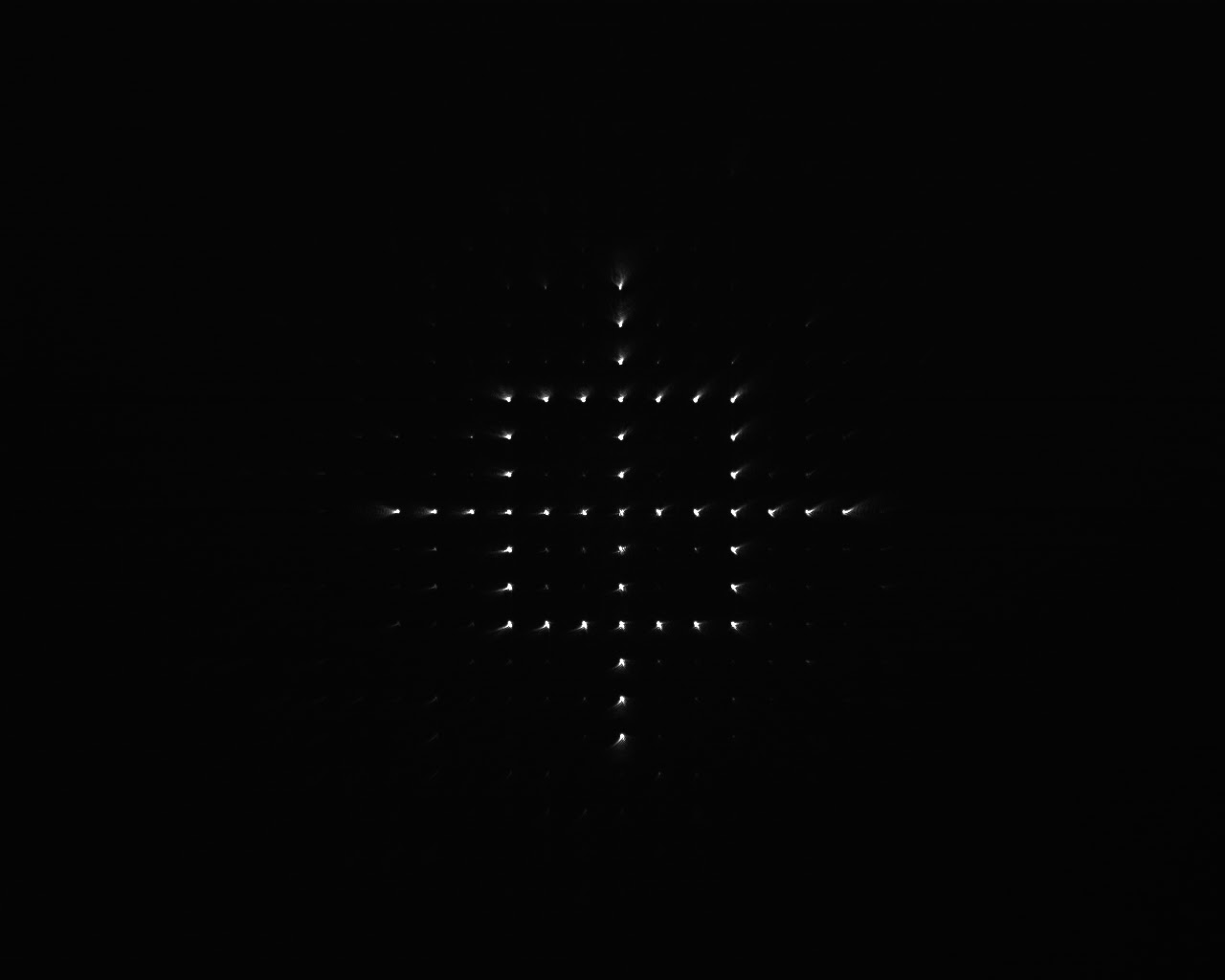 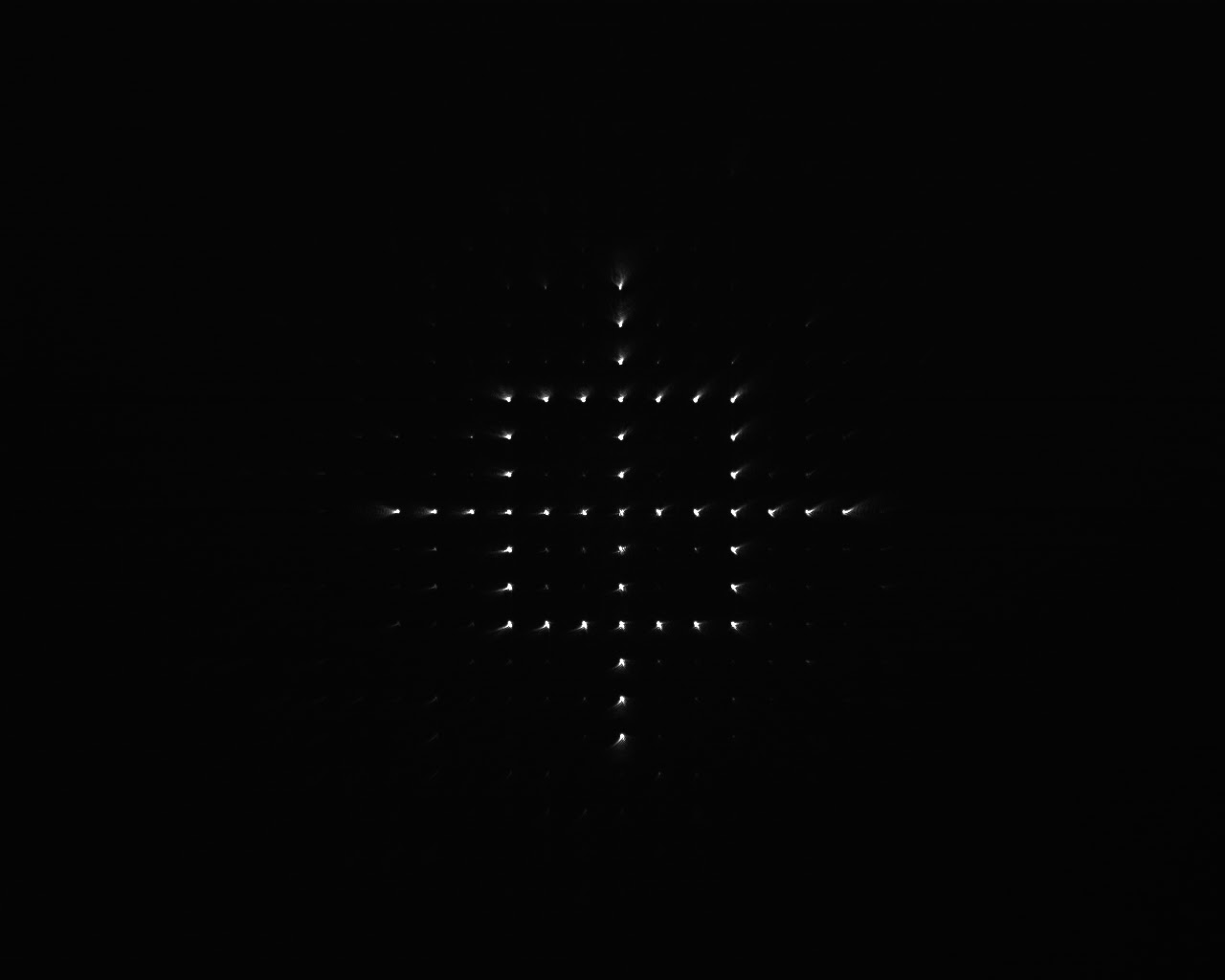 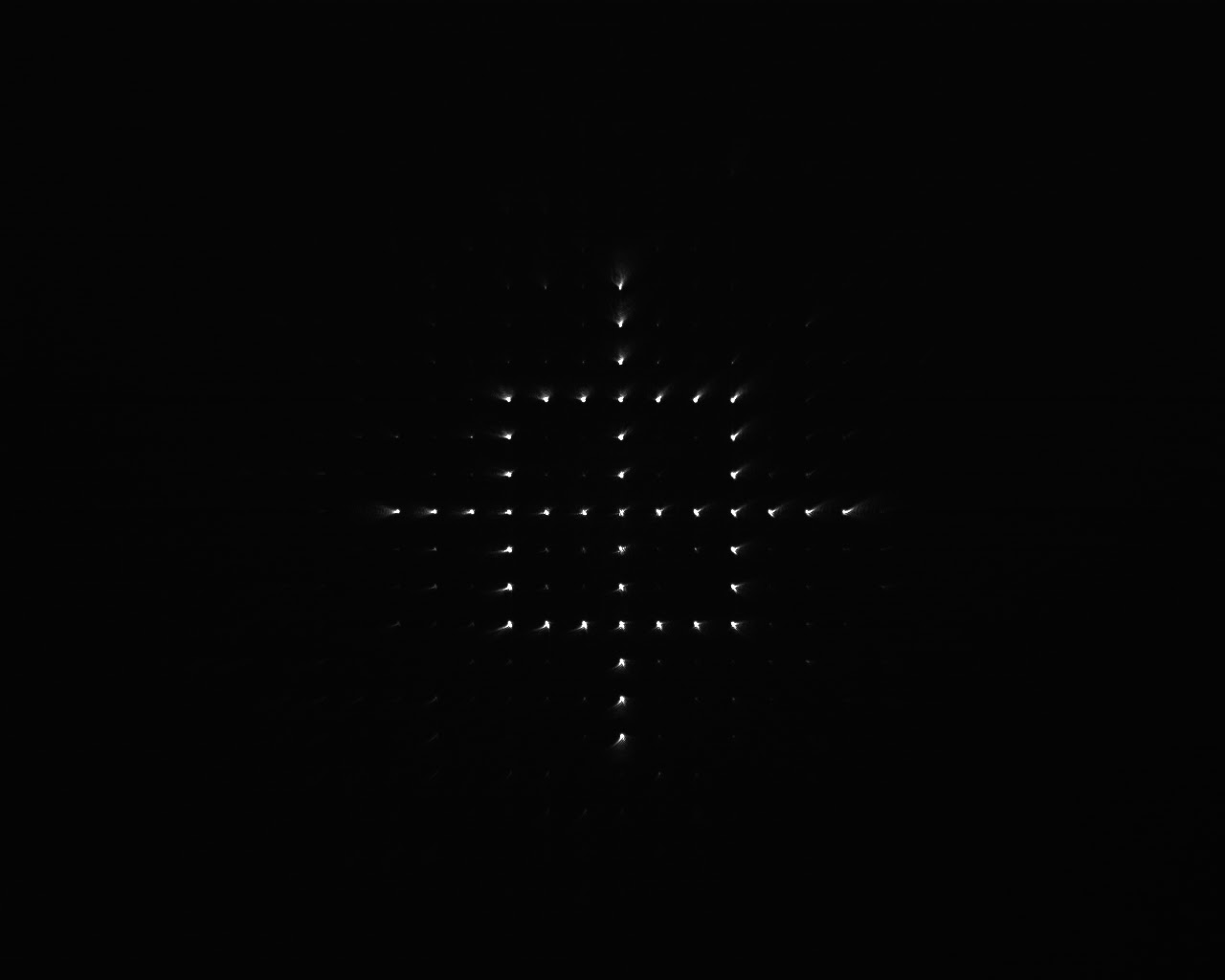 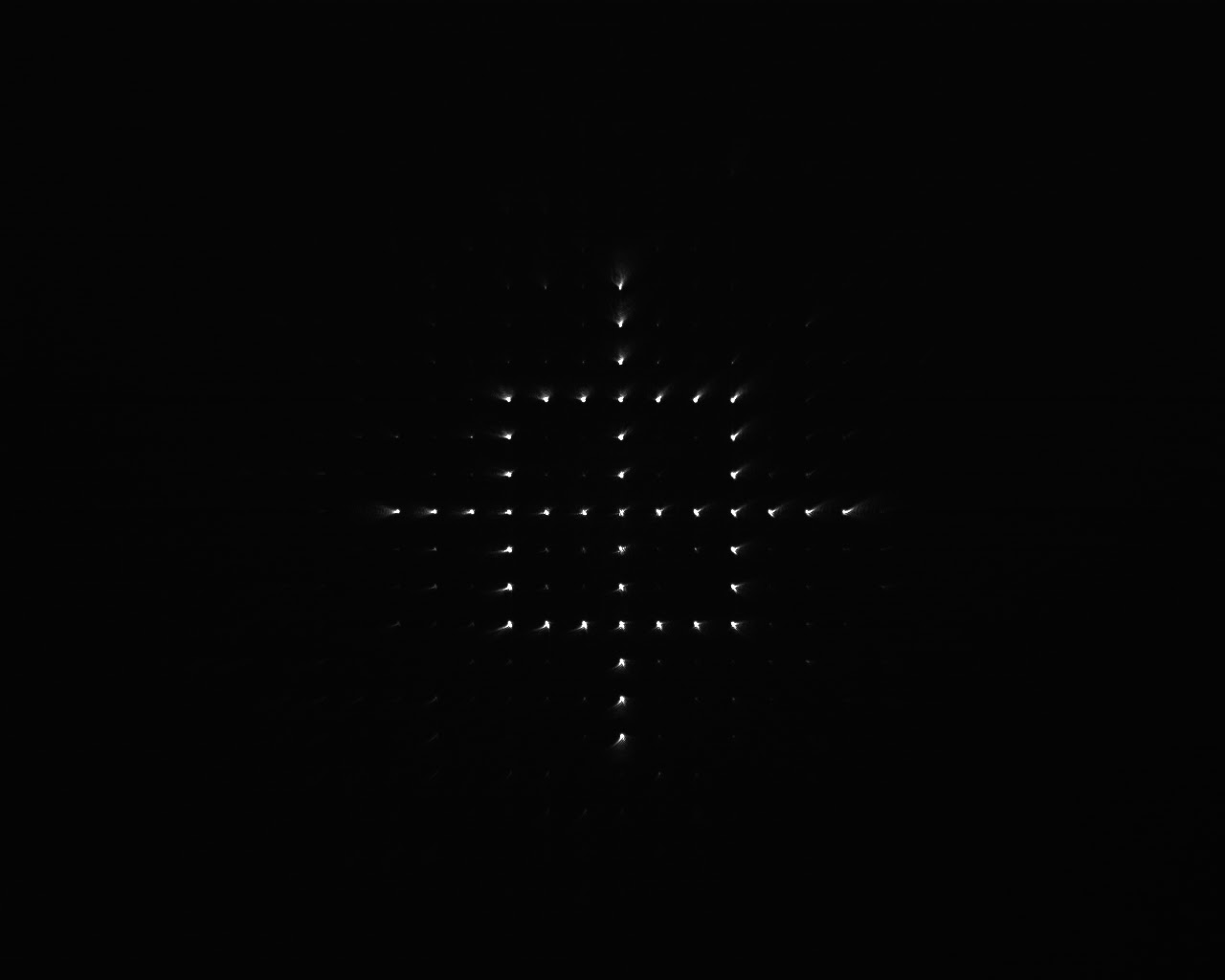 approach: adaptive optics
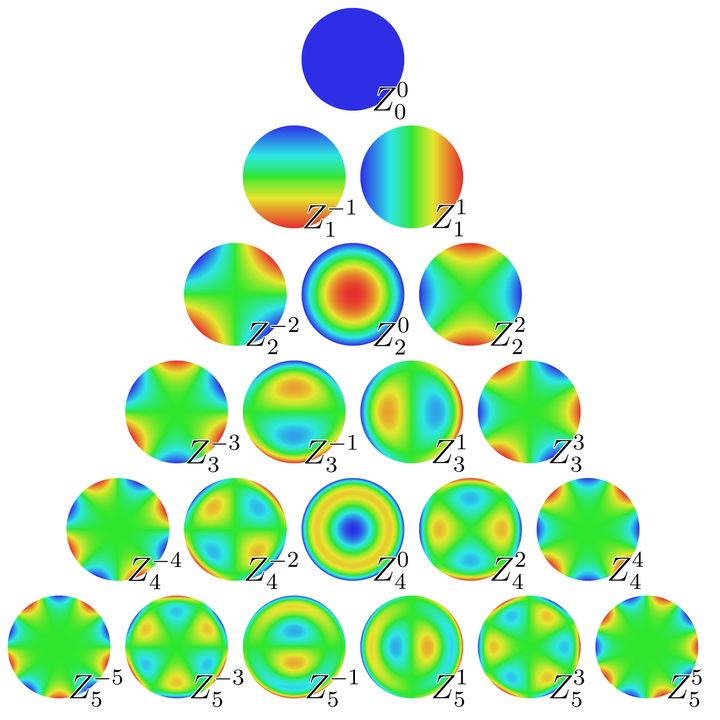 Zernike modes
approach: adaptive optics
original
corrected
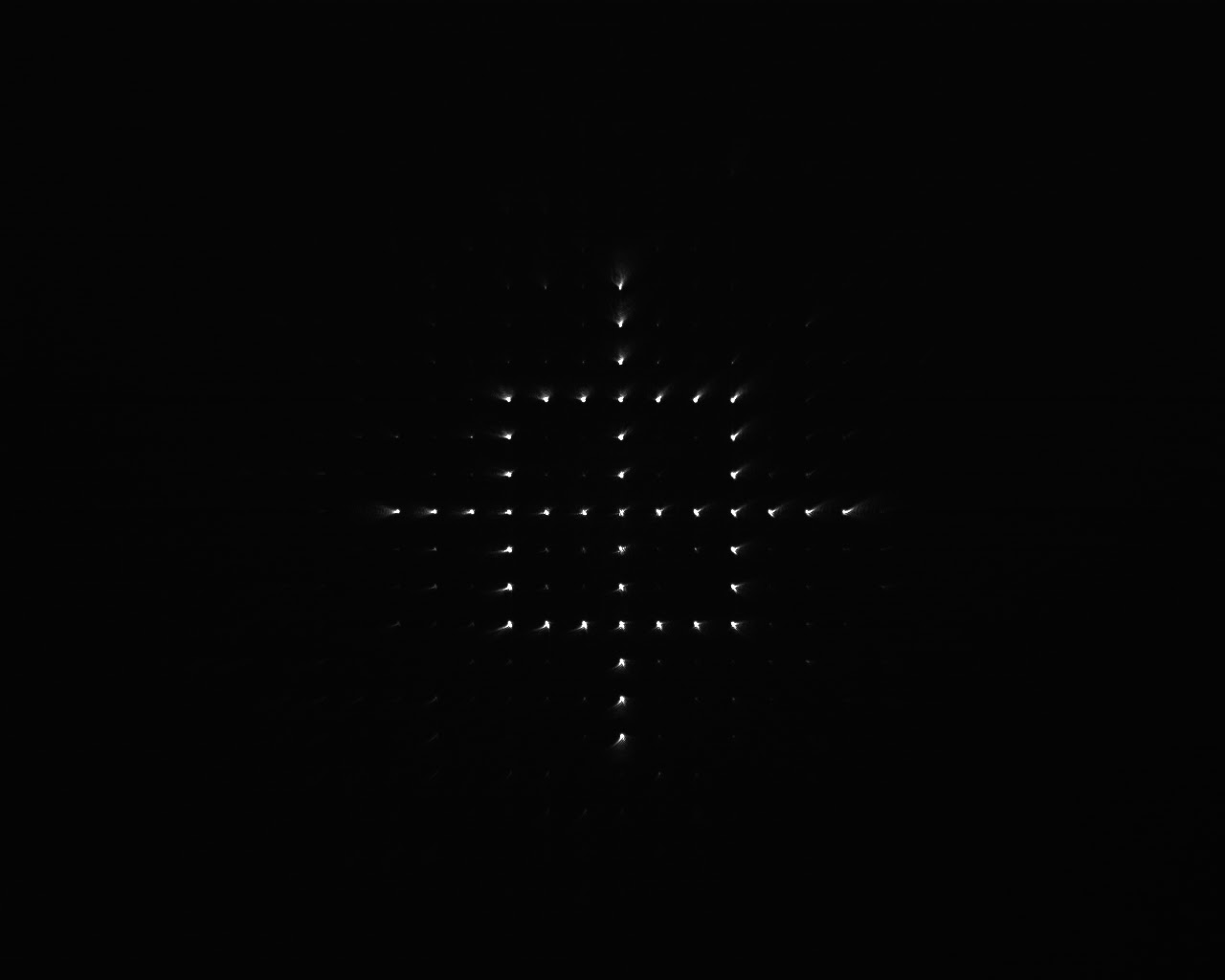 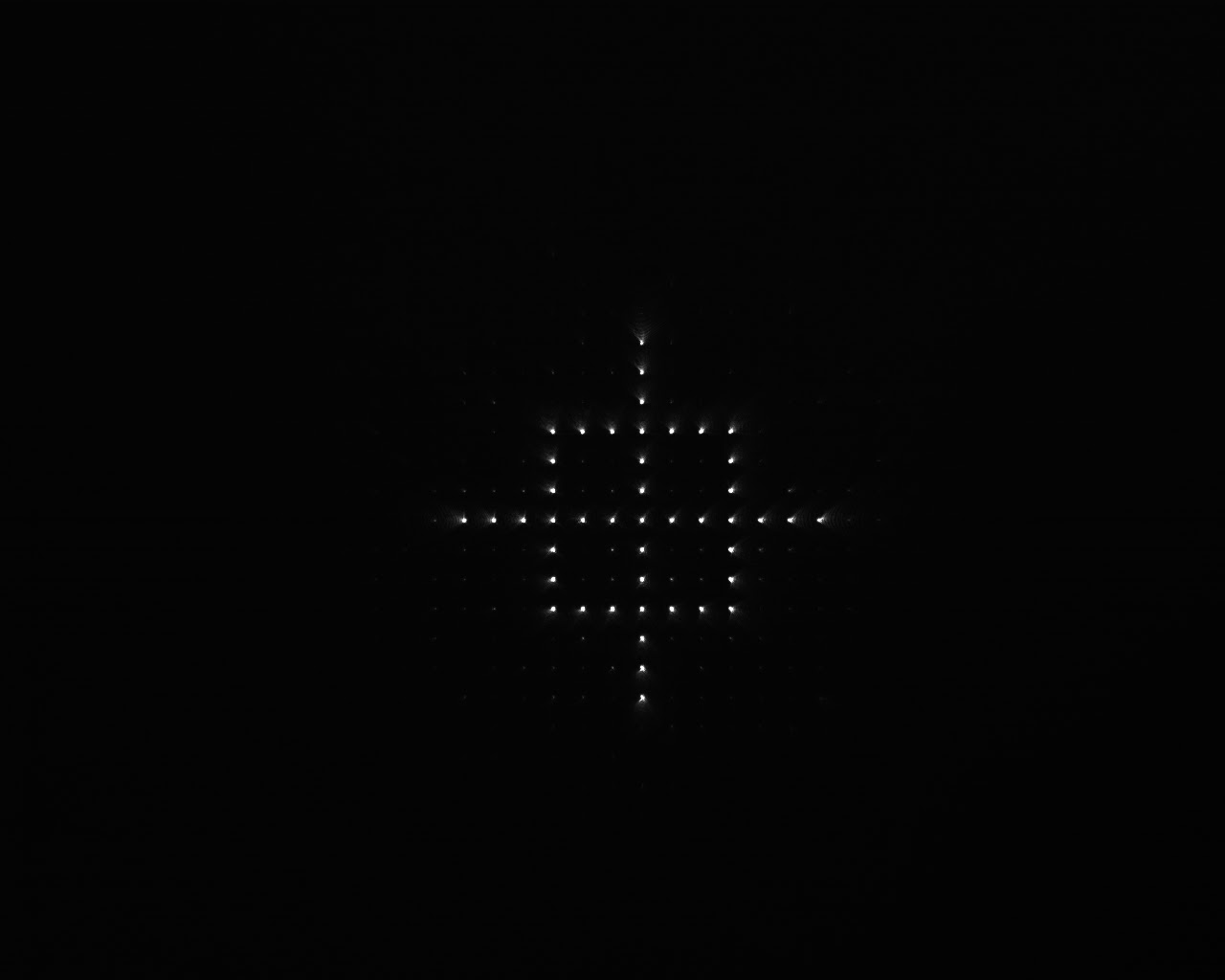 approach: adaptive optics
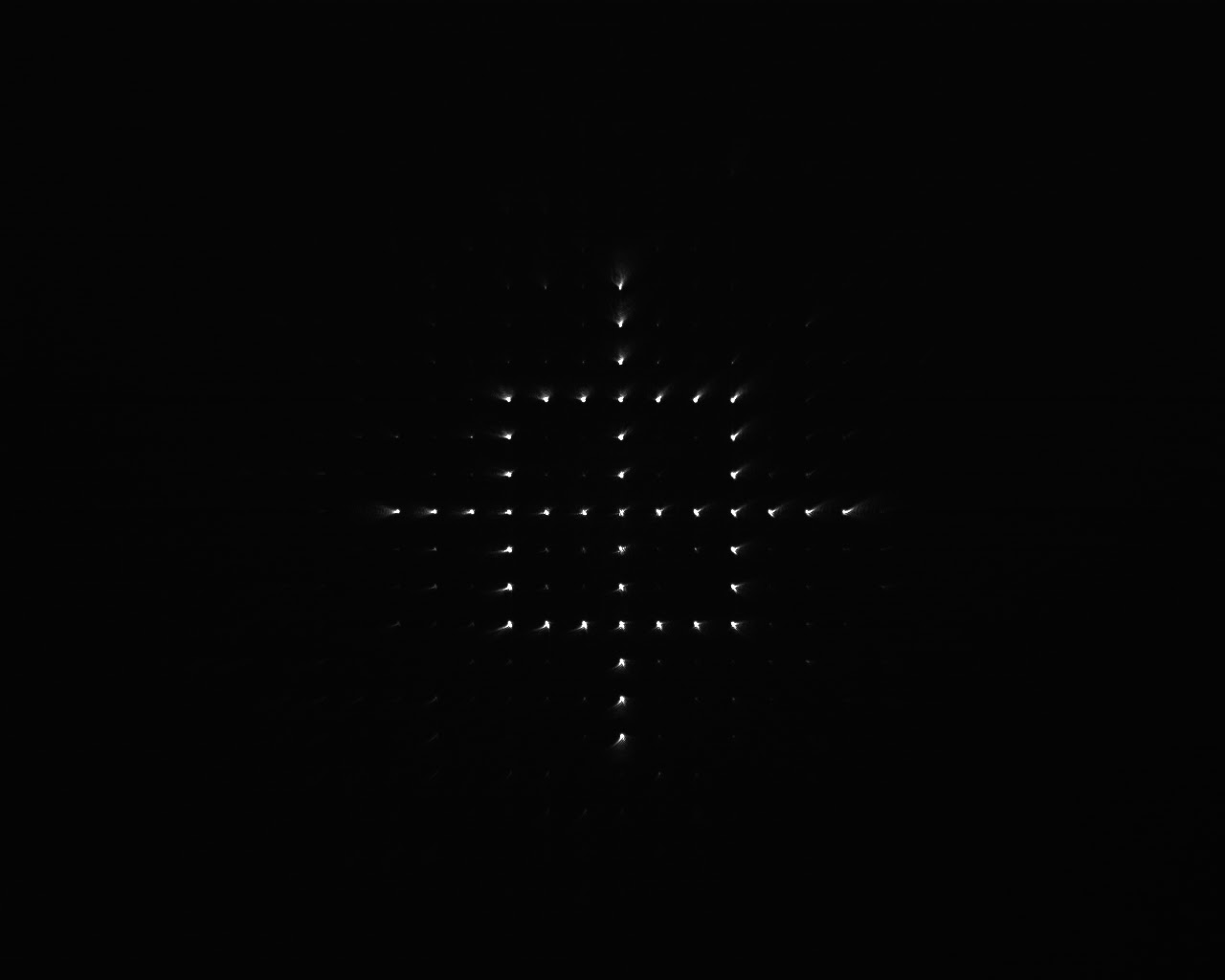 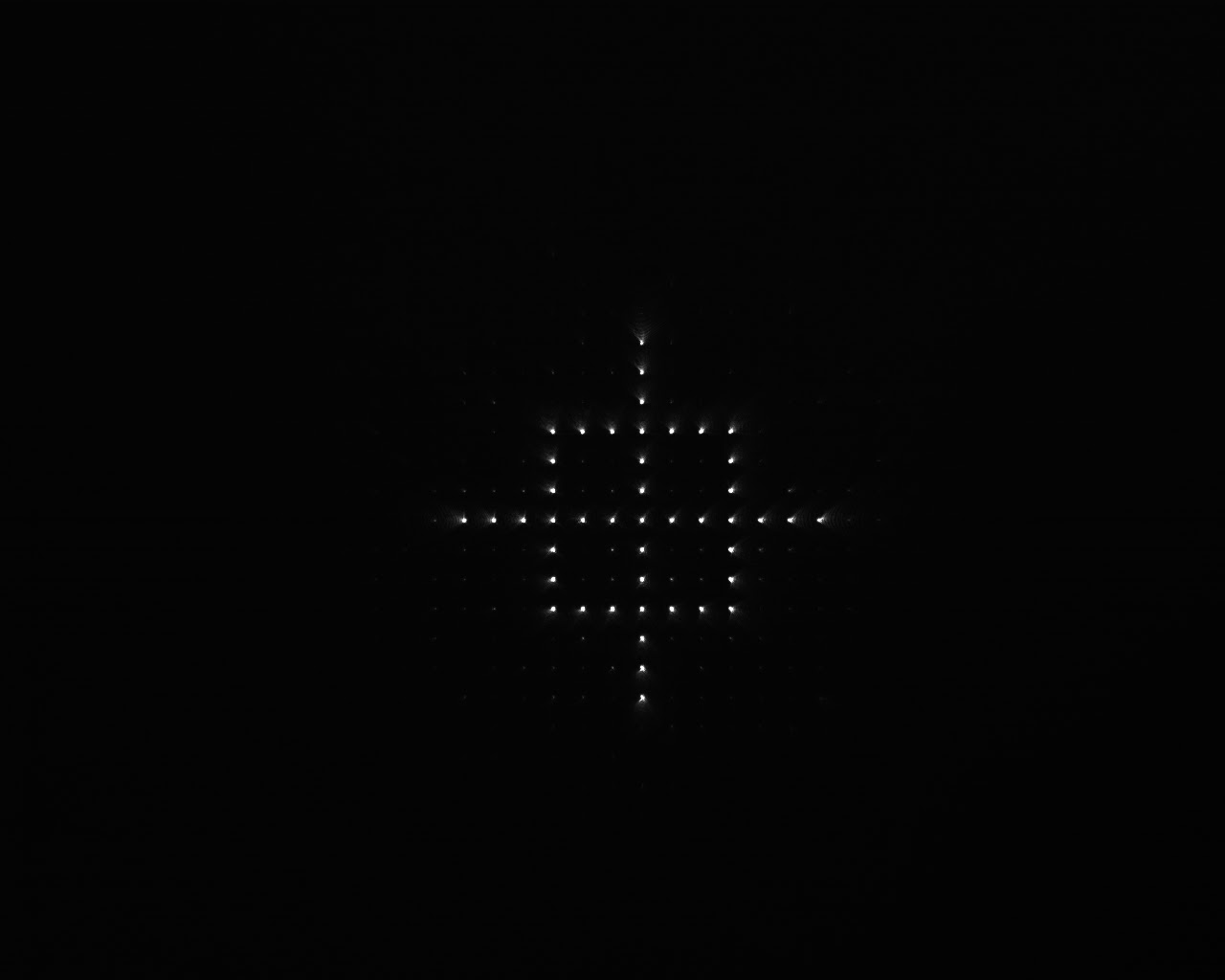 original
approach: adaptive optics
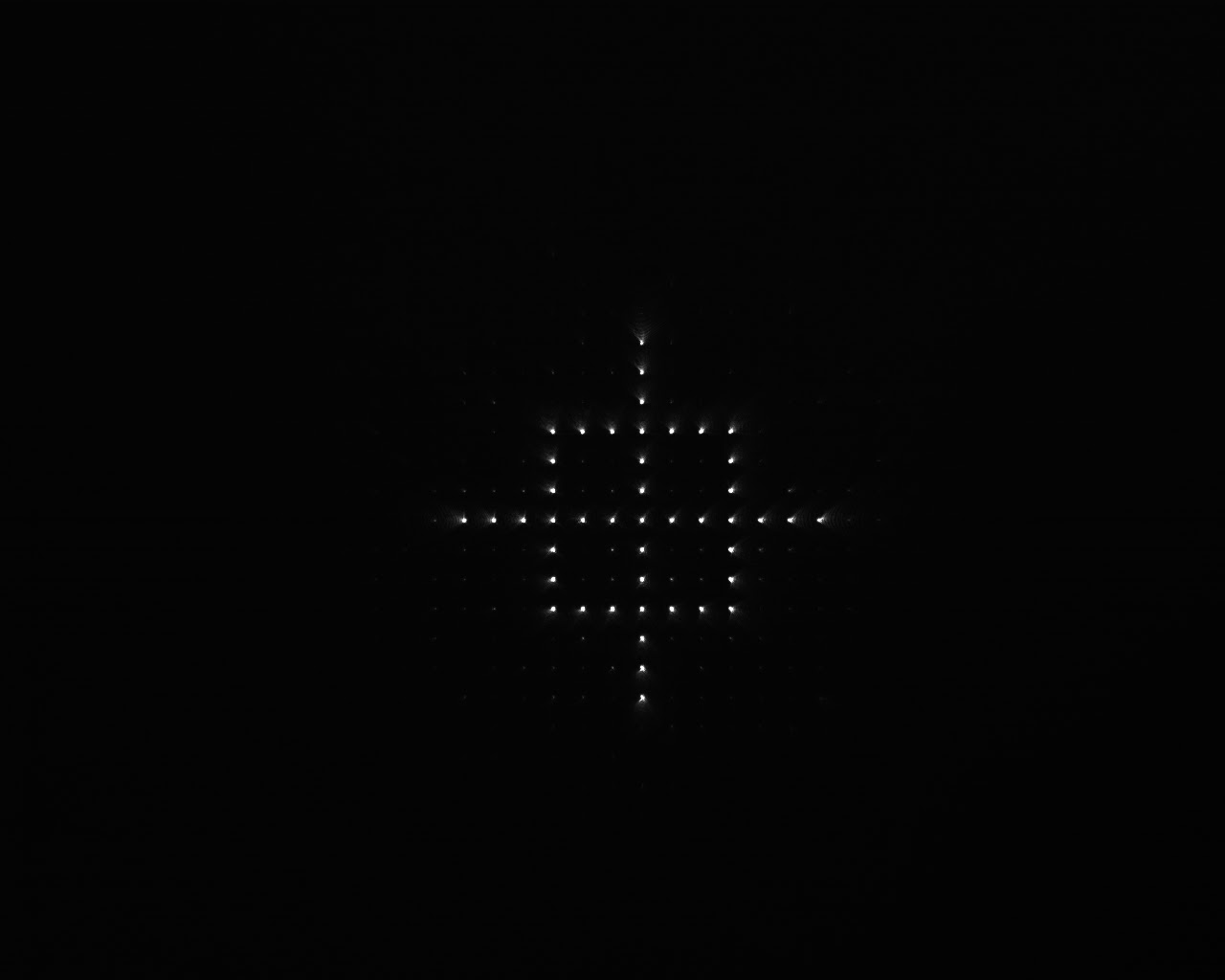 corrected
approach: adaptive optics
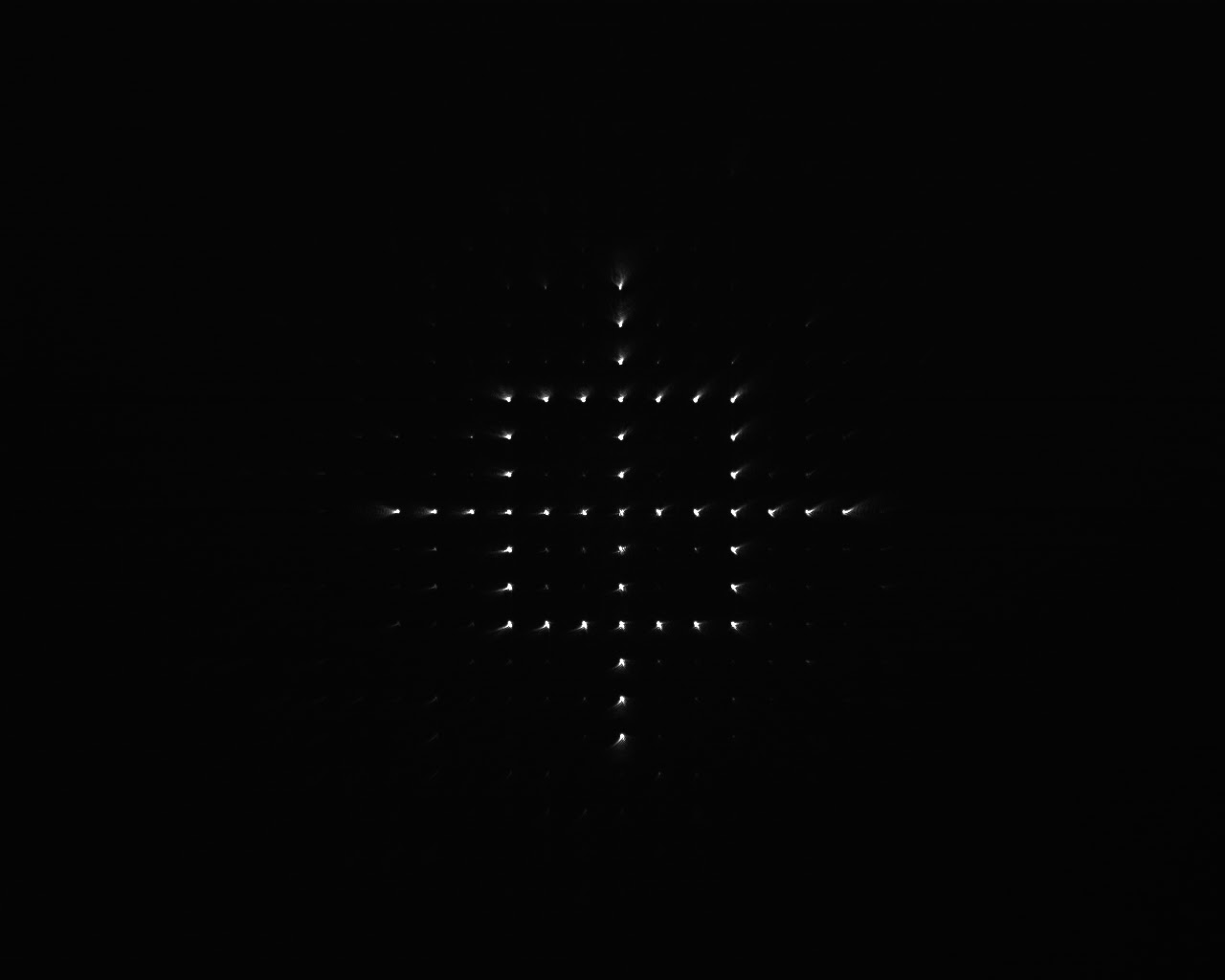 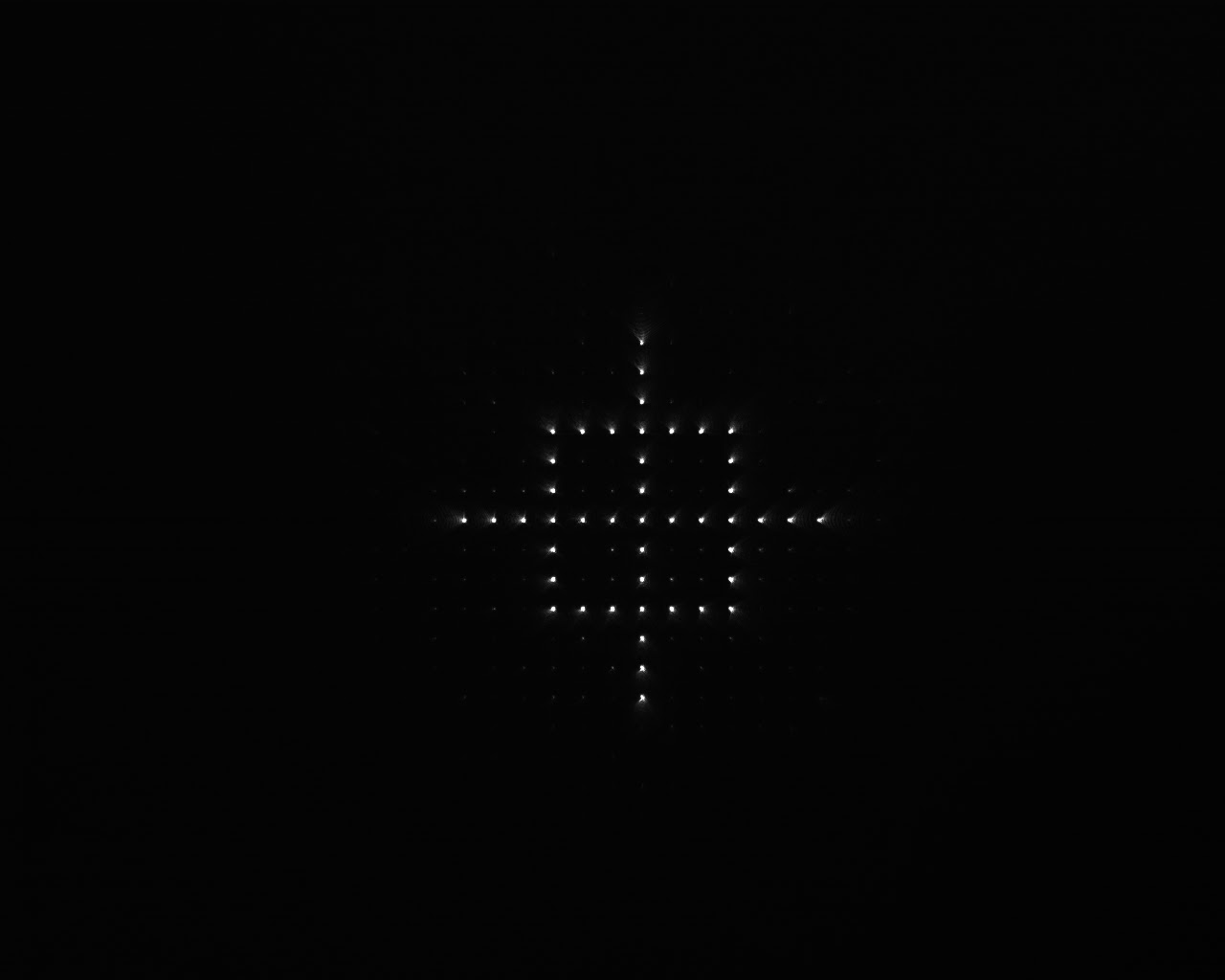 original
corrected
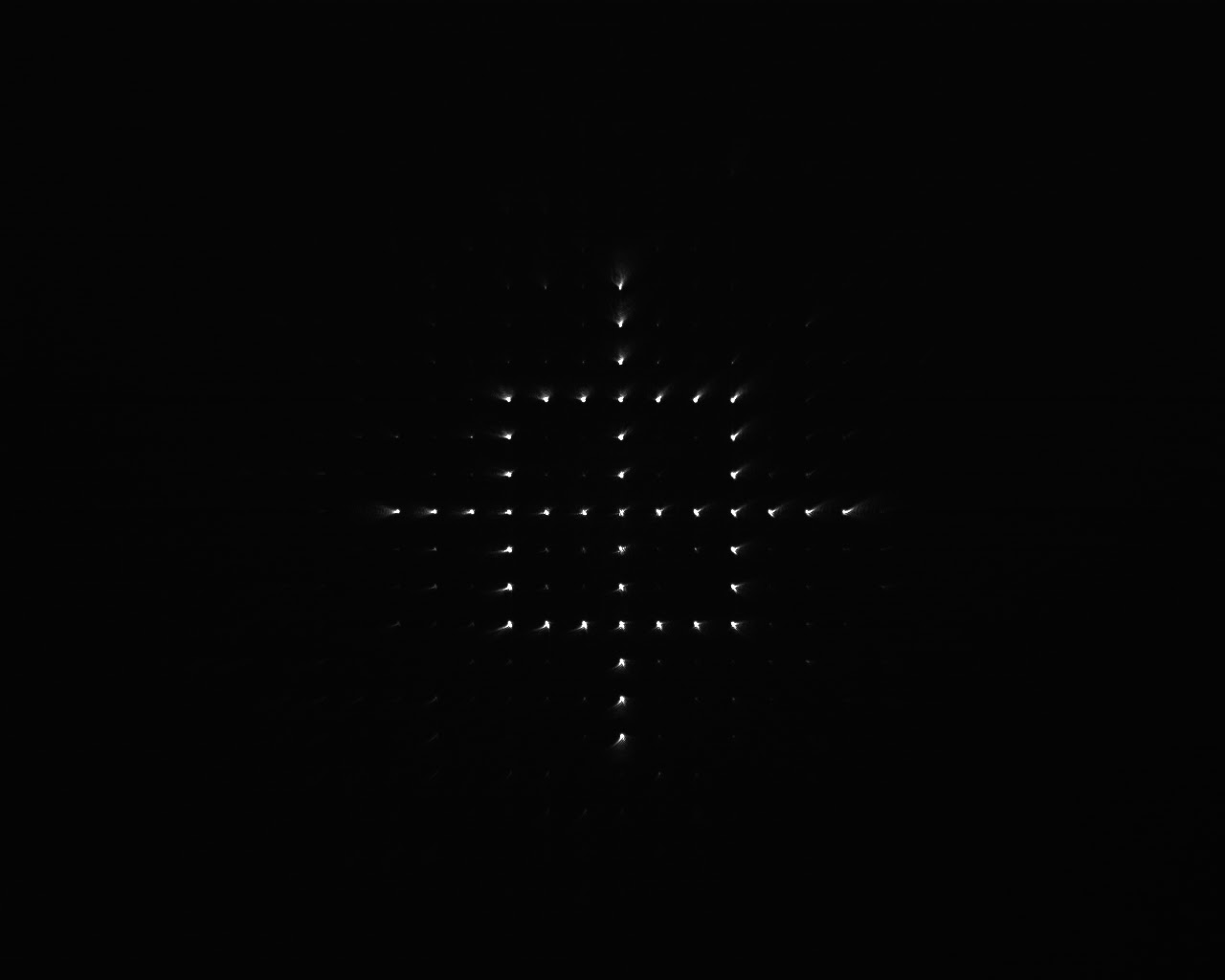 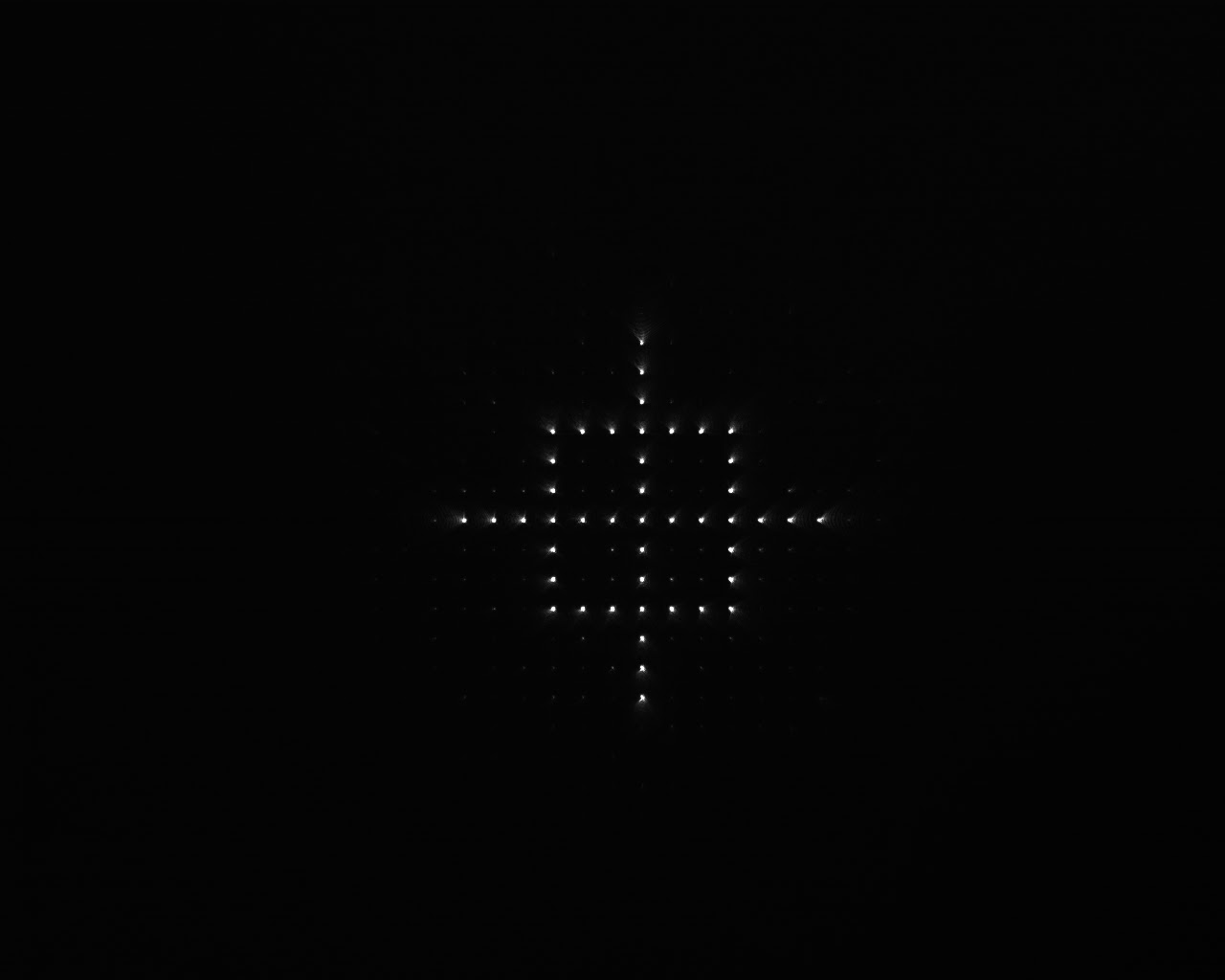 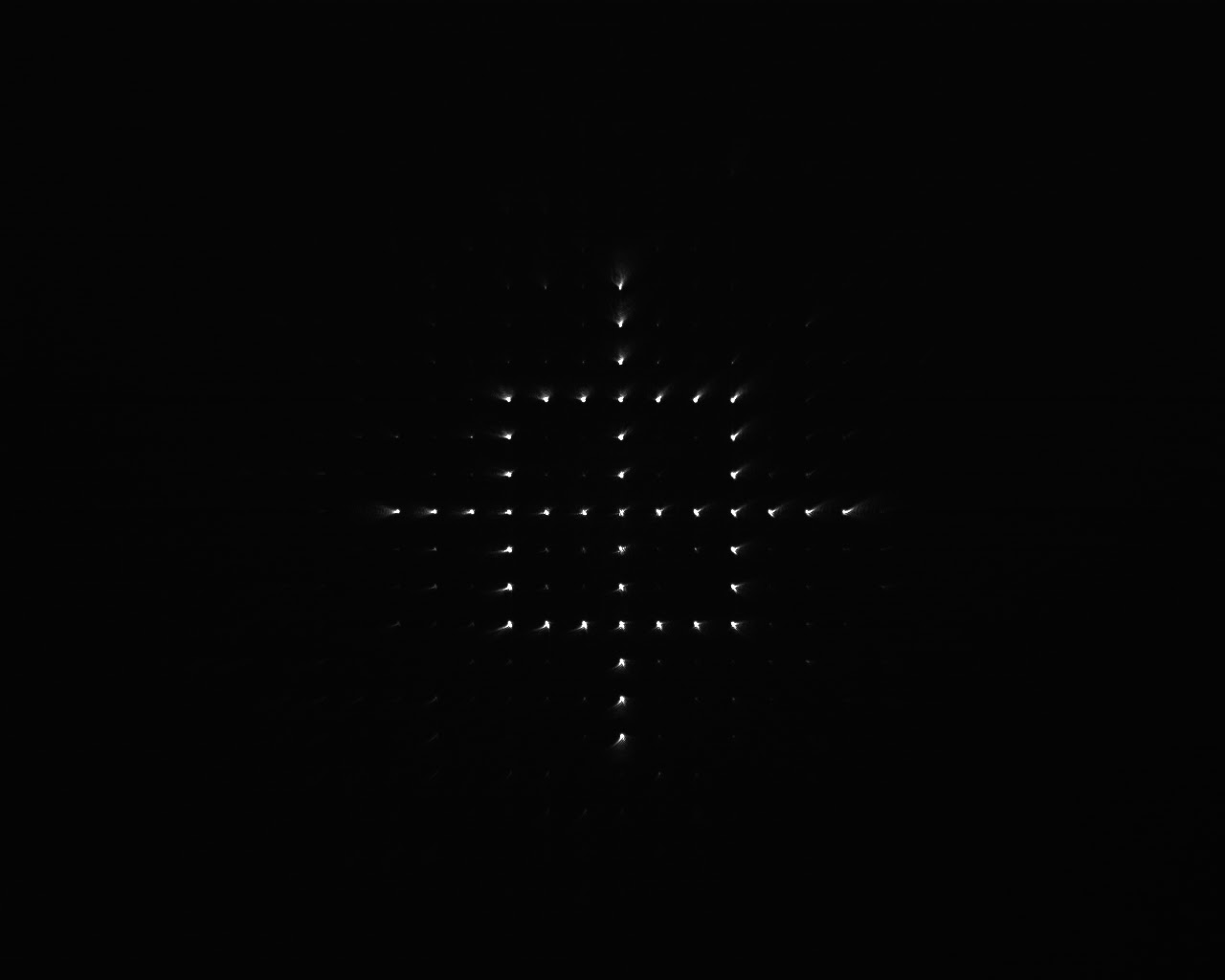 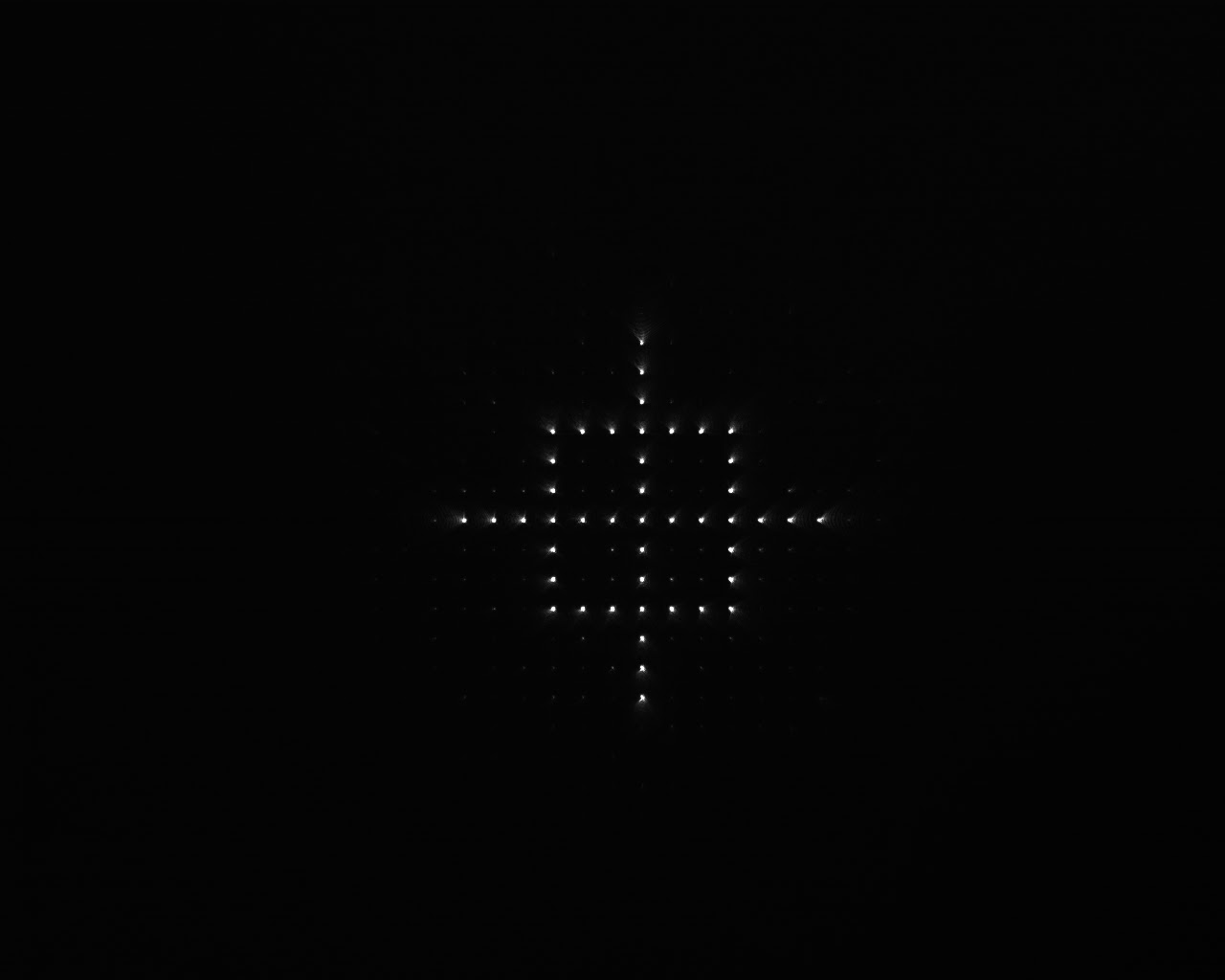 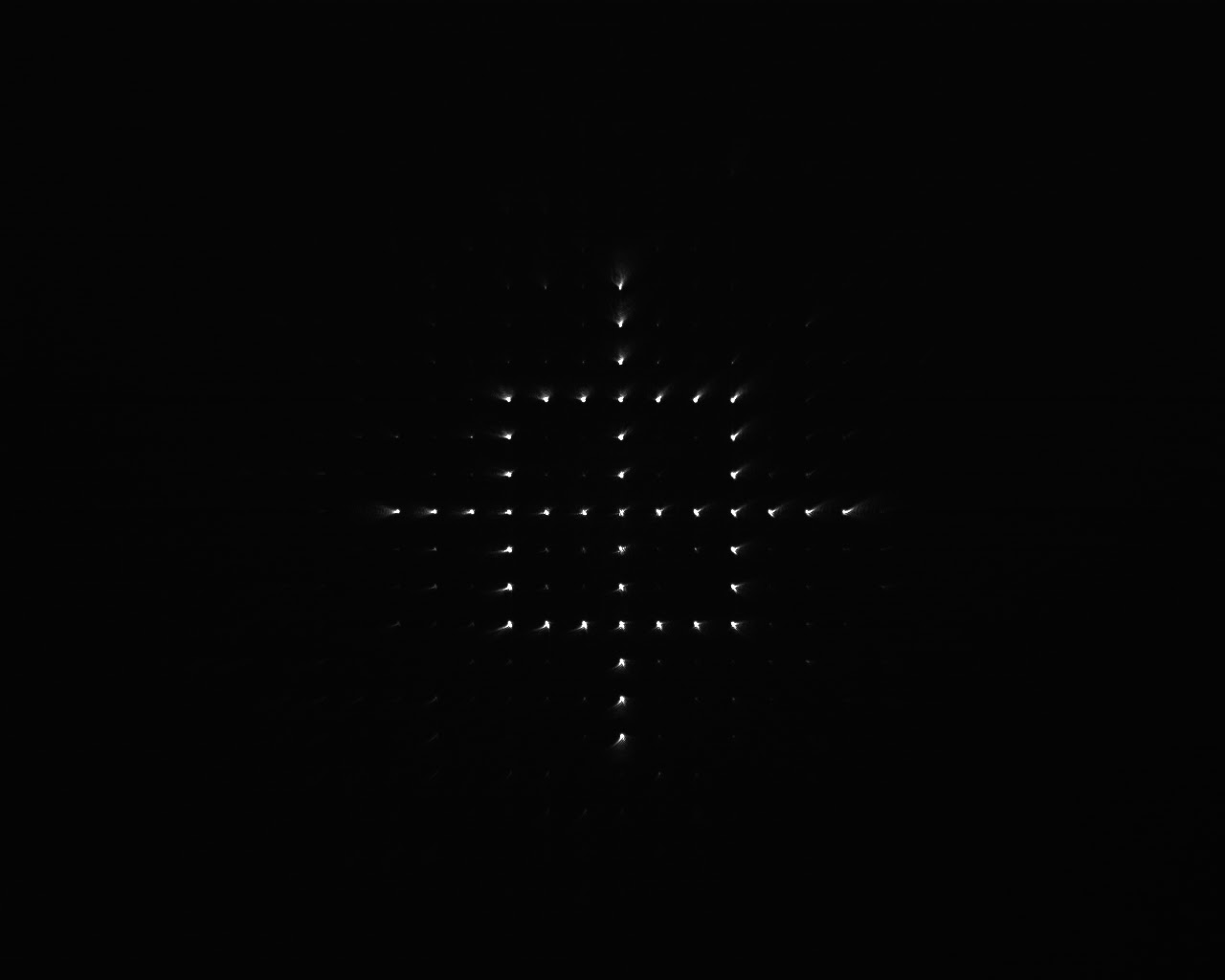 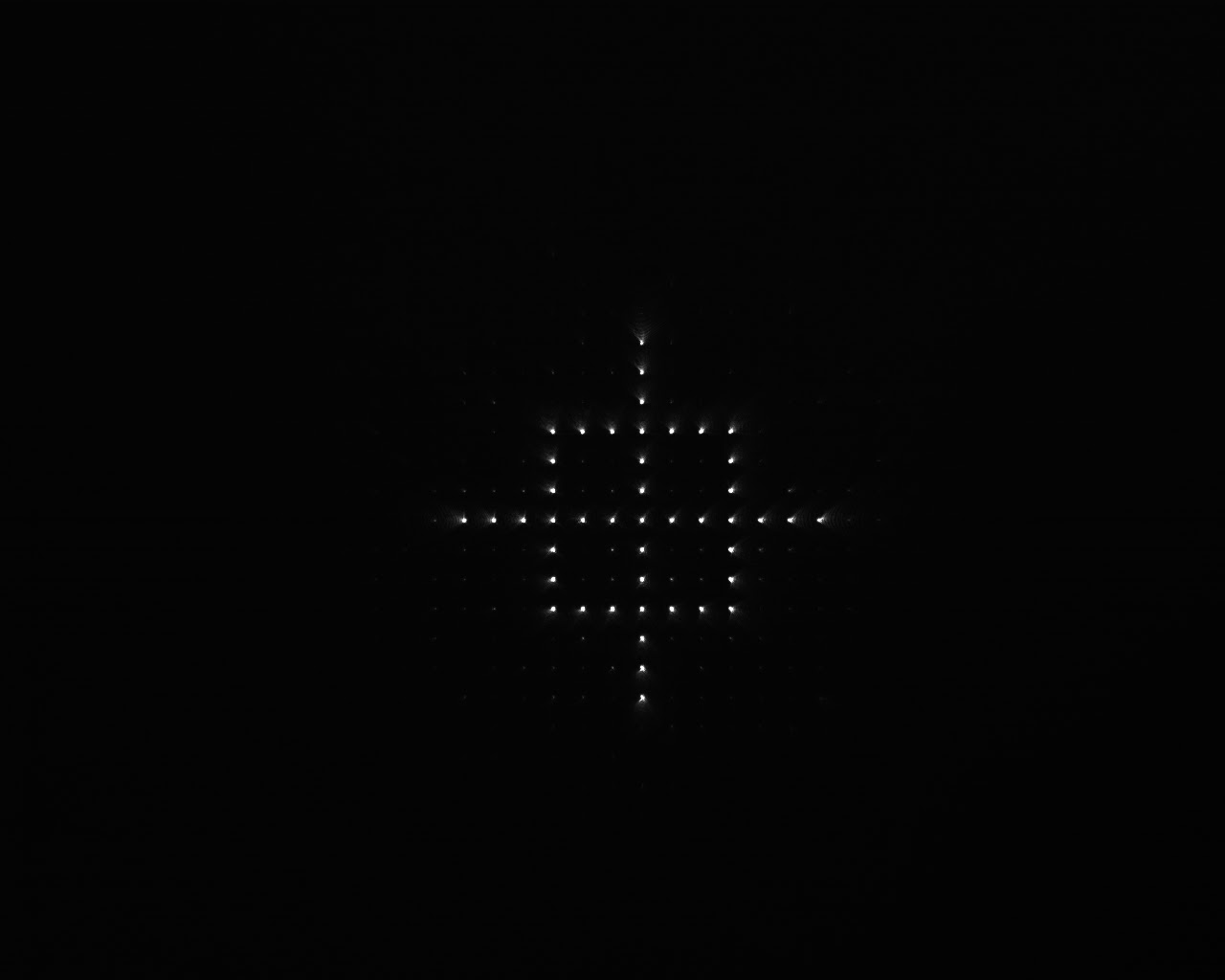 summary
✓
✓
✓
remove zero order
verify “gamma”
adaptive optics
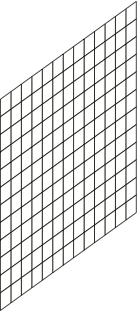 modulated light
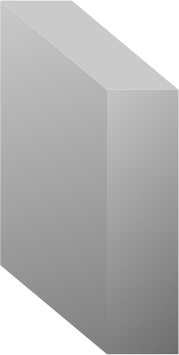 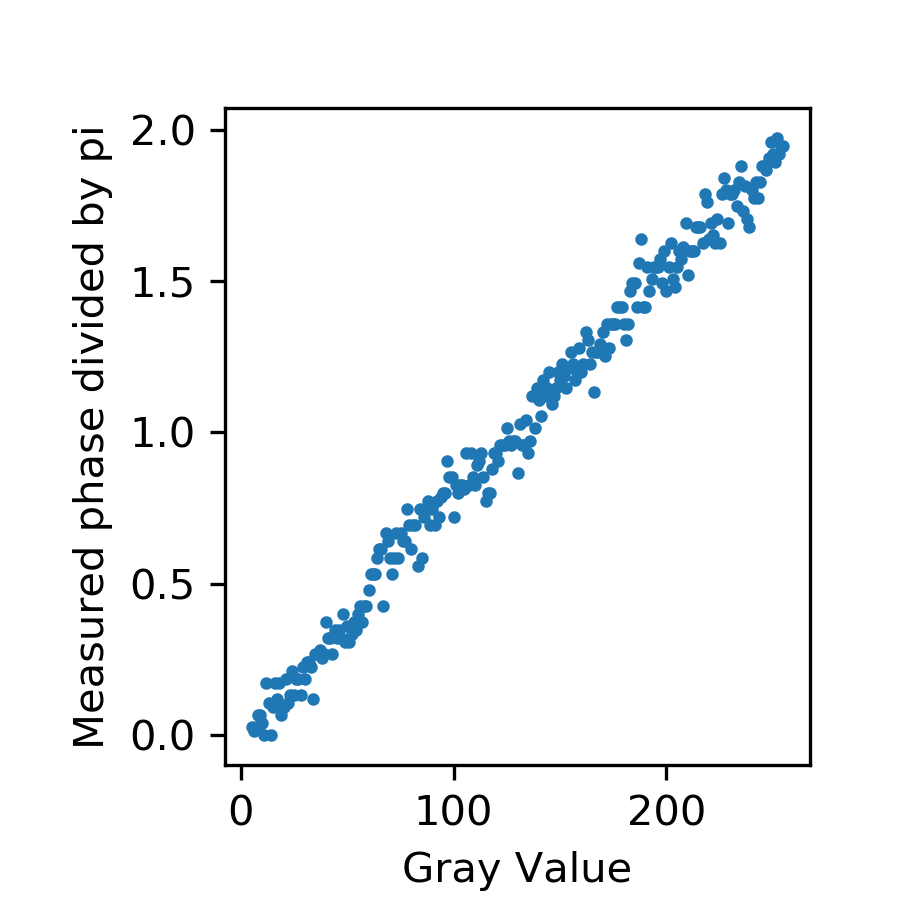 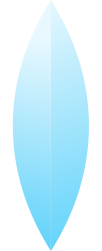 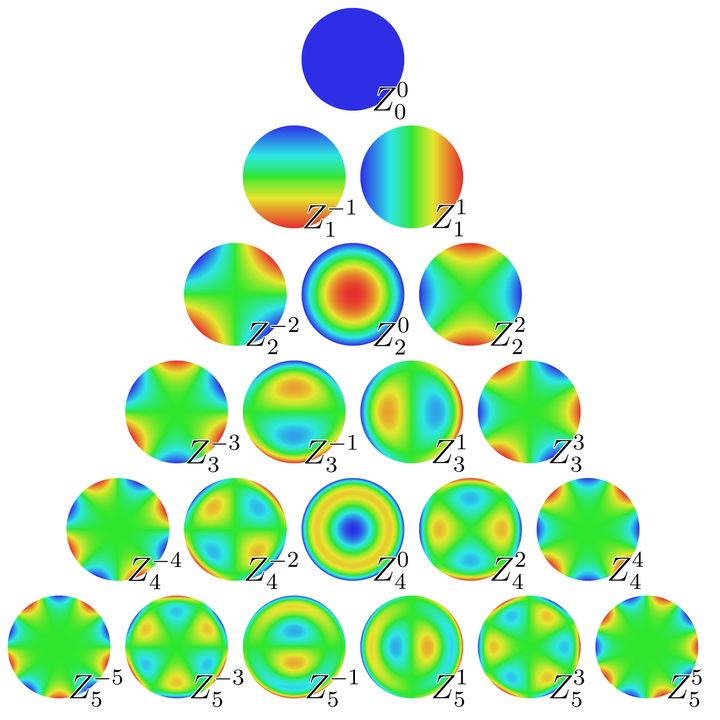 f
f
zero order reflection
arbitrary stimulation pattern
scanning
lensing
Application: Fish Fry
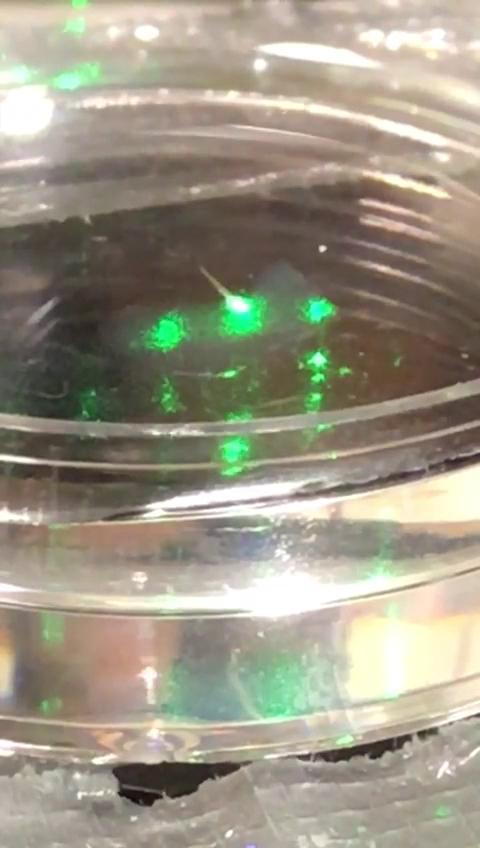 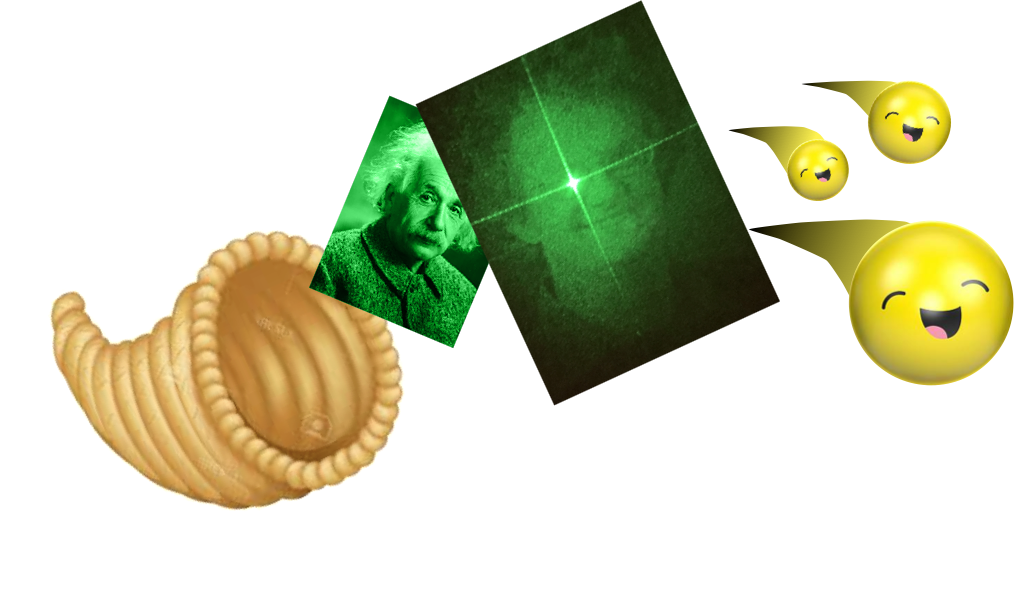 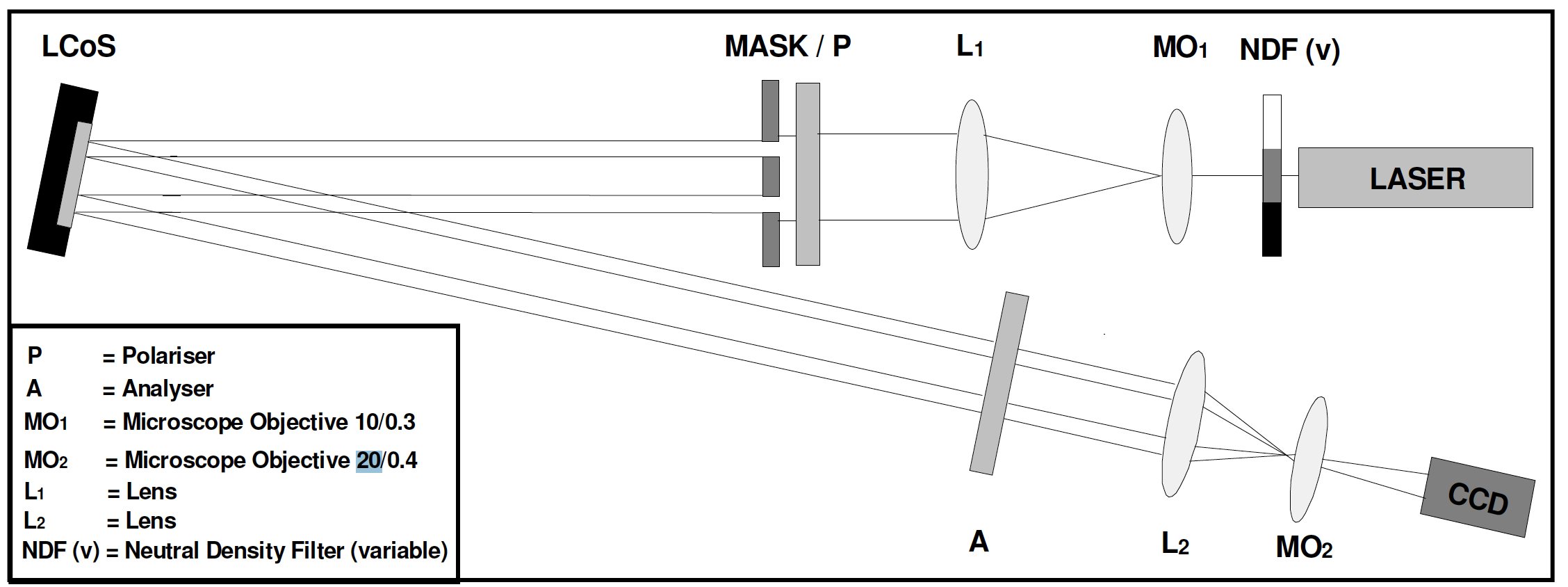